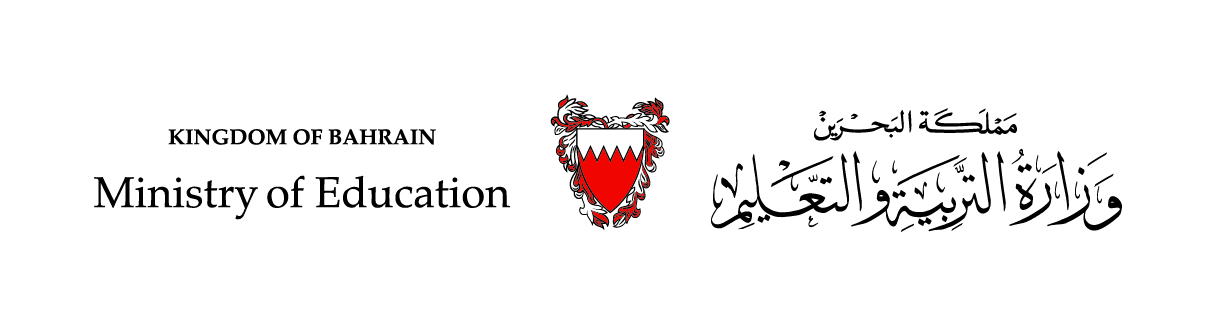 أَوْقاتُ الصَّلاةالتربية الإسلاميةالصف الثاني الابتدائي
أتعلمُ اليوم
تِعْدَادَ الصلواتِ المفروضة.
تَحْدِيدَ وقتِ كل صلاة.
وزارة التربية والتعليم – 2020م
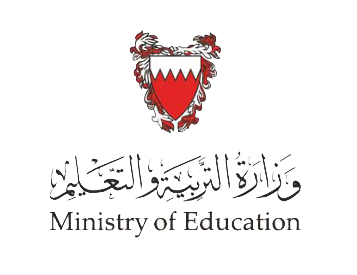 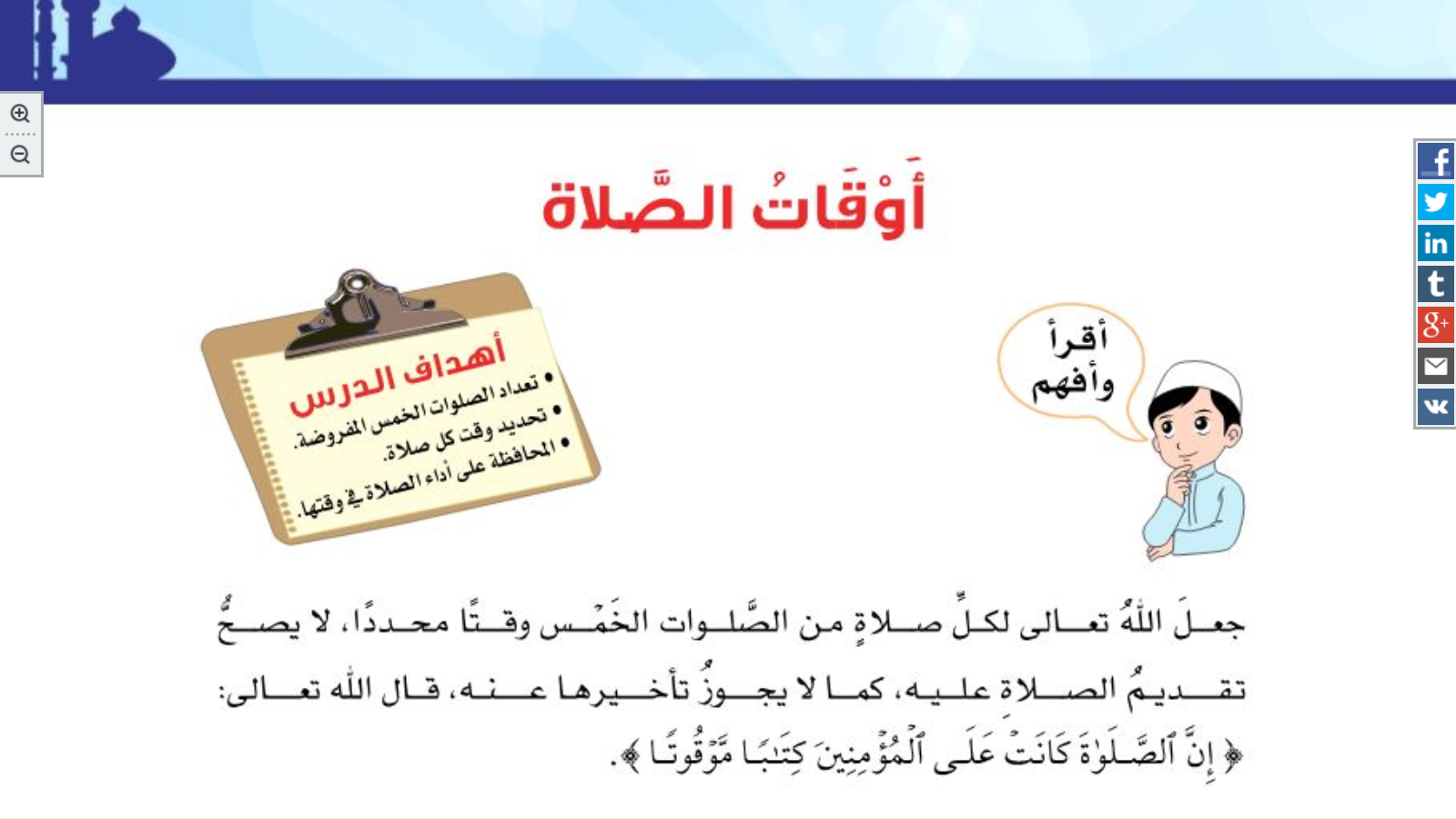 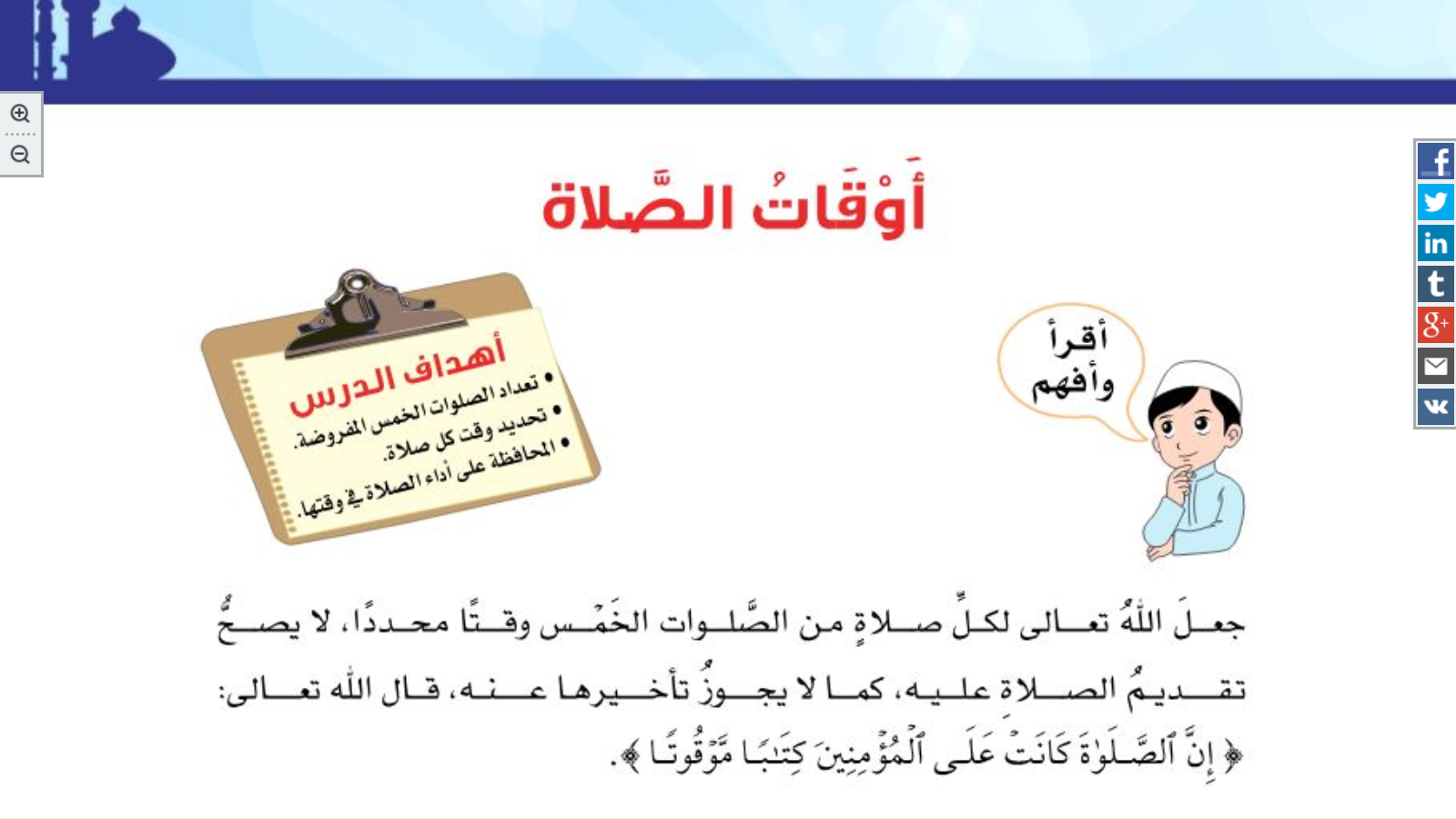 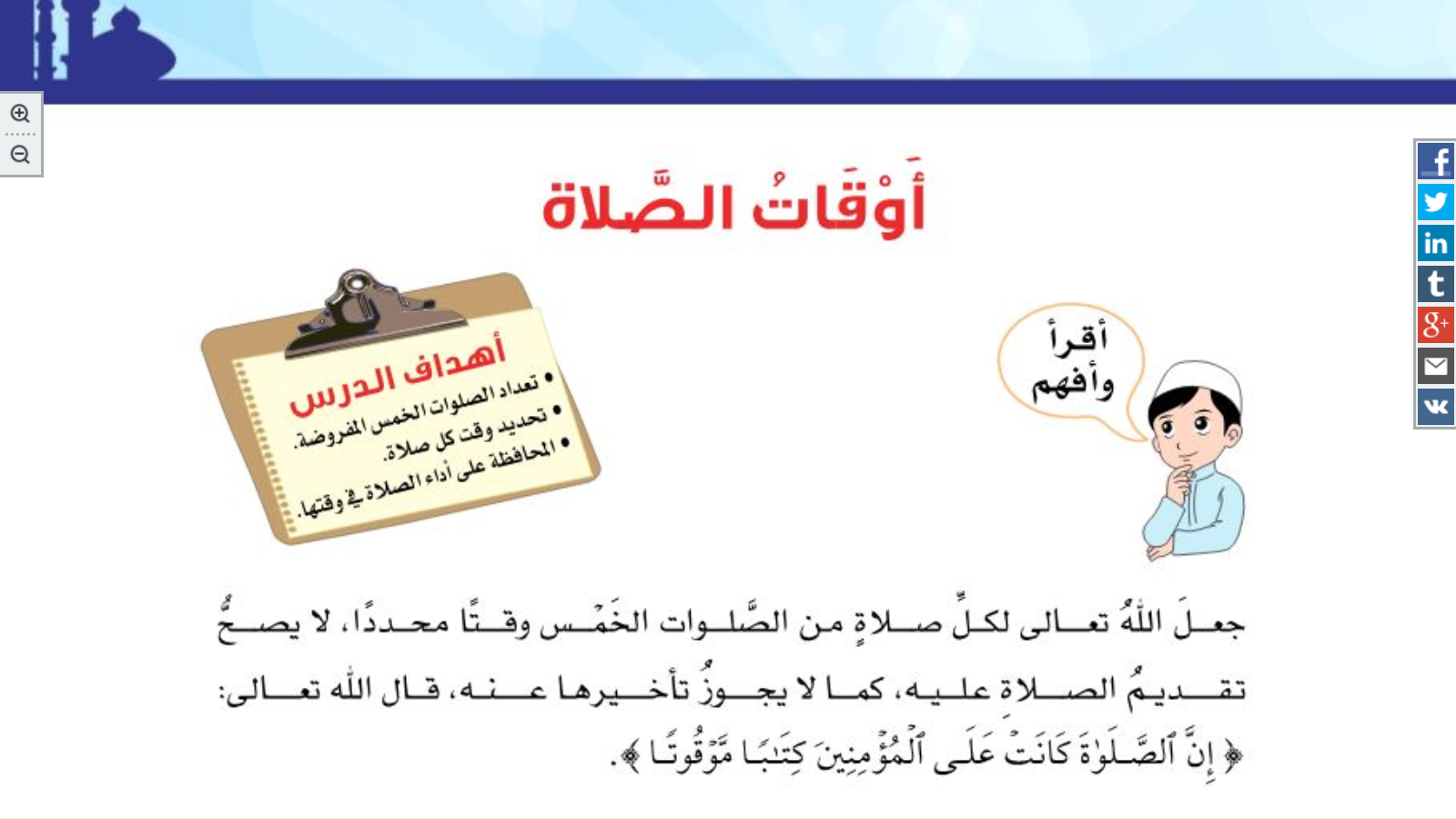 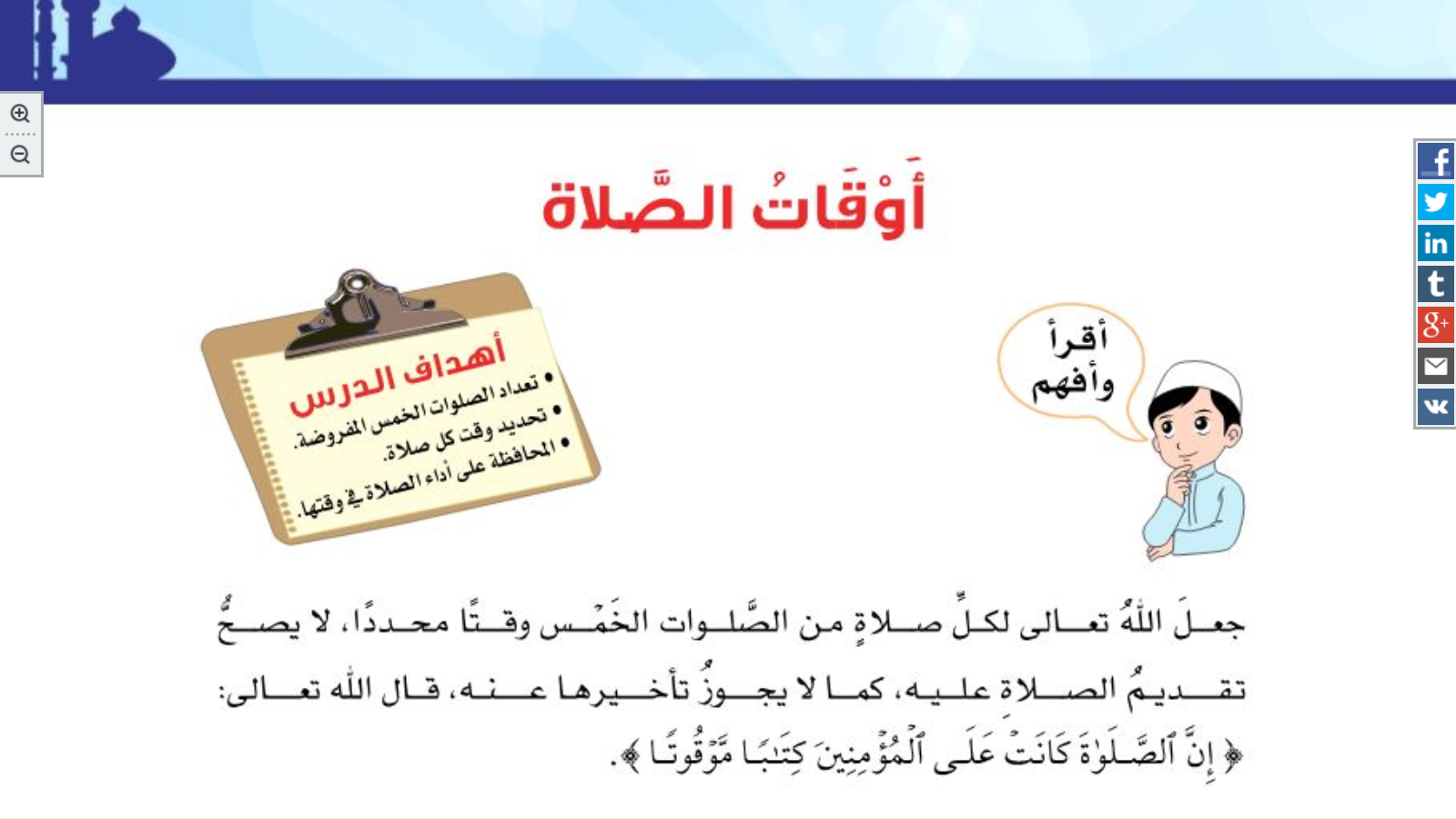 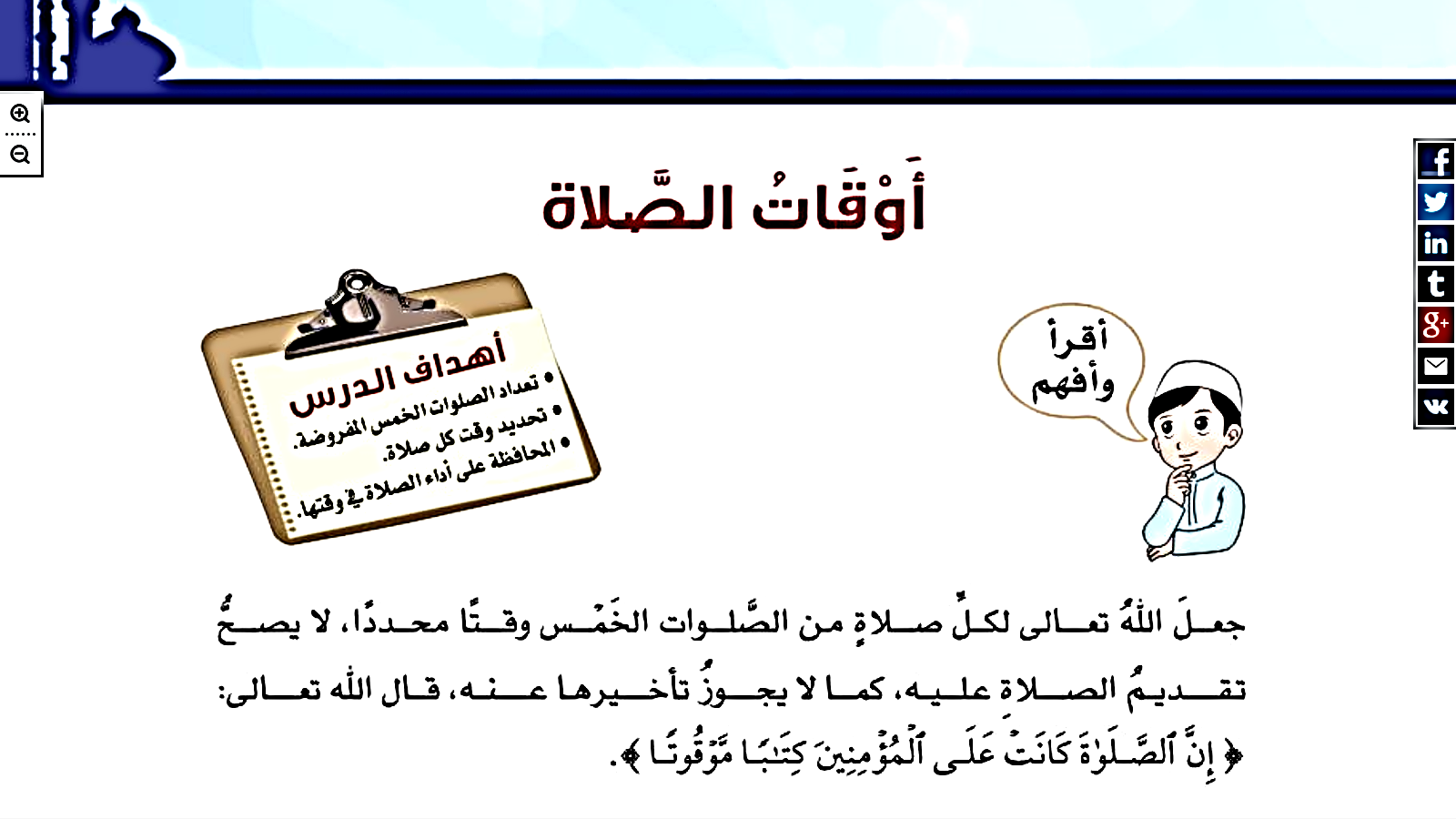 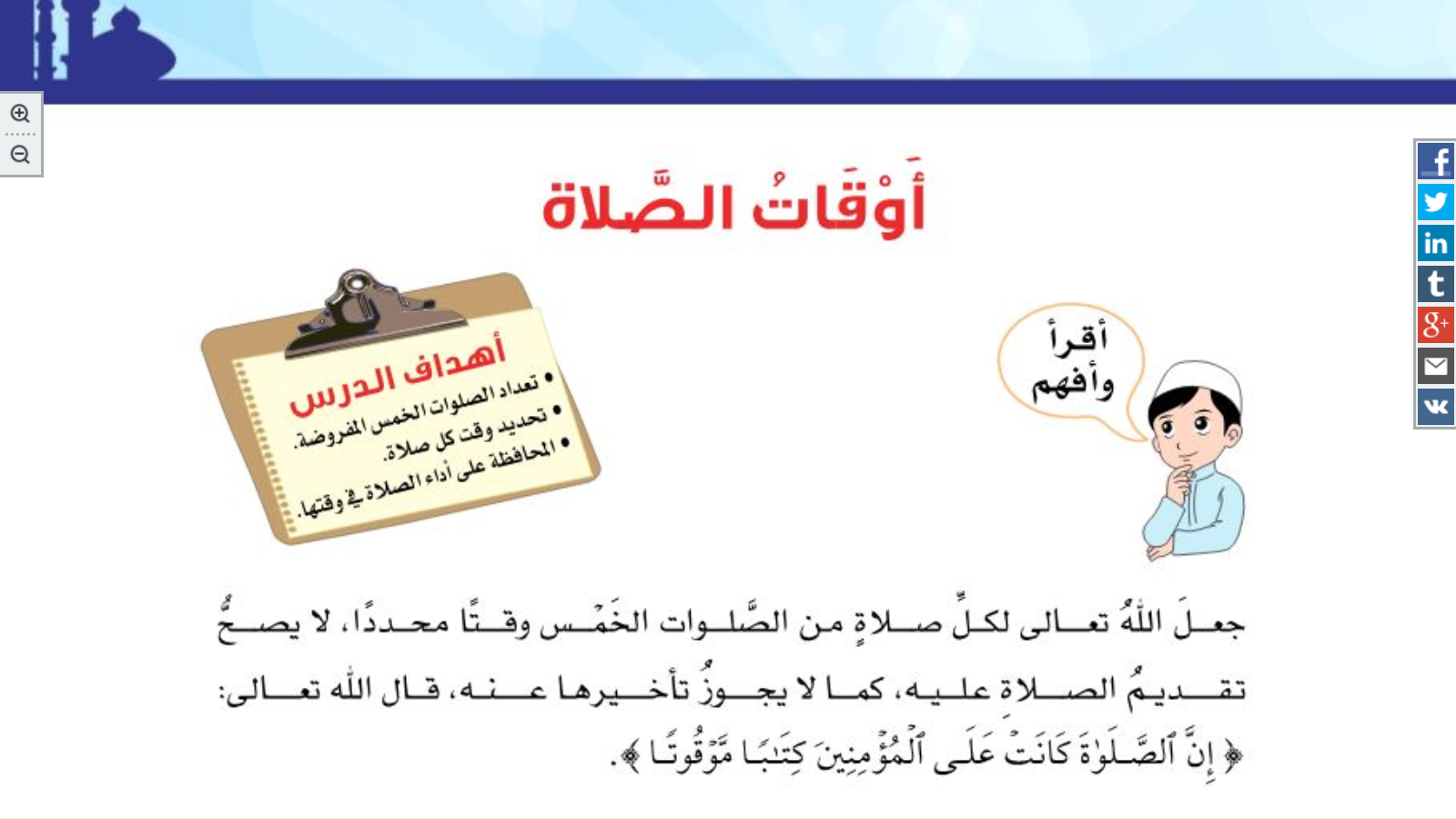 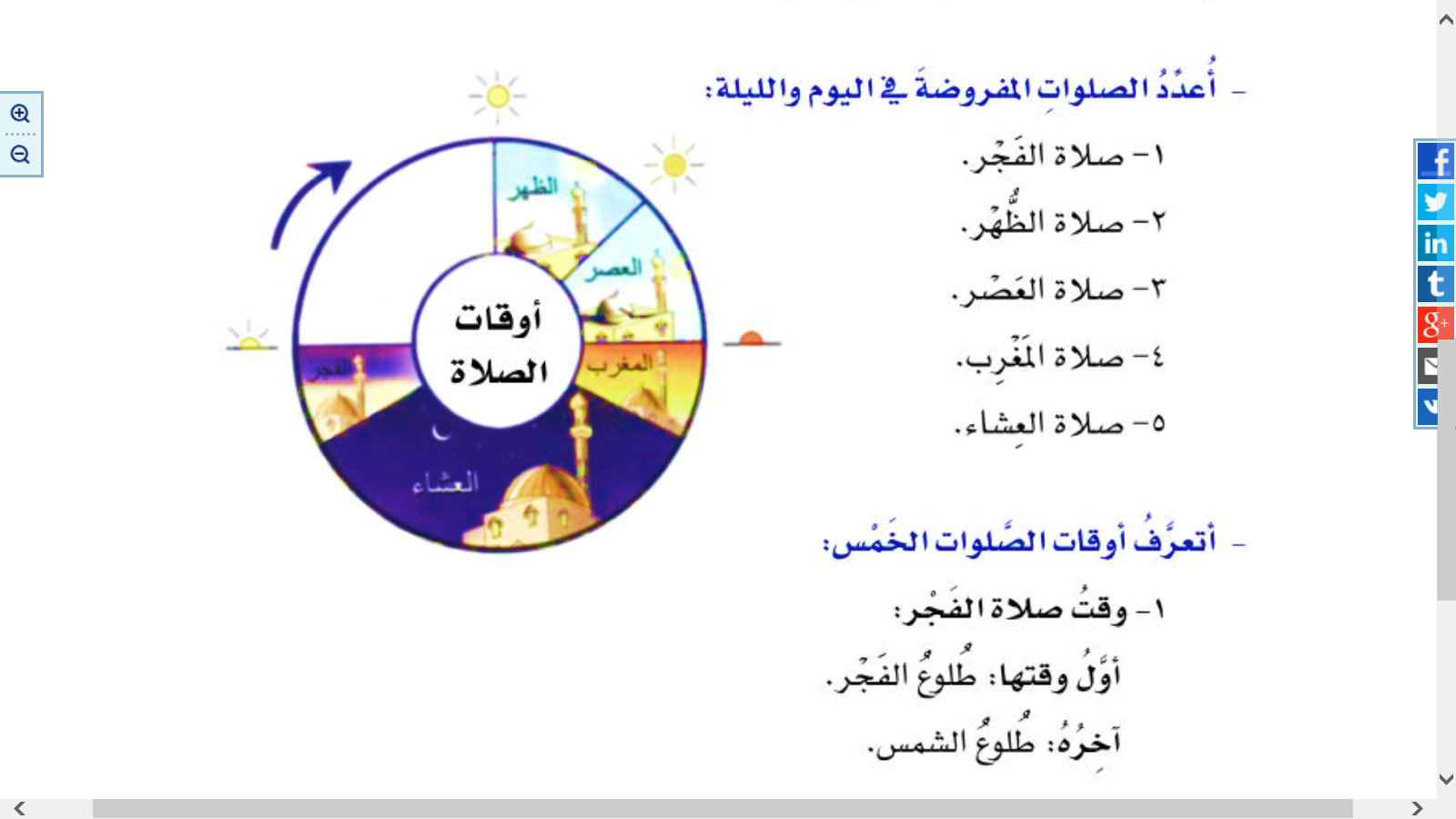 صلاة الظهر
صلاة العصر
الصلوات المفروضة
صلاة الفجر
صلاة المغرب
صلاة العشاء
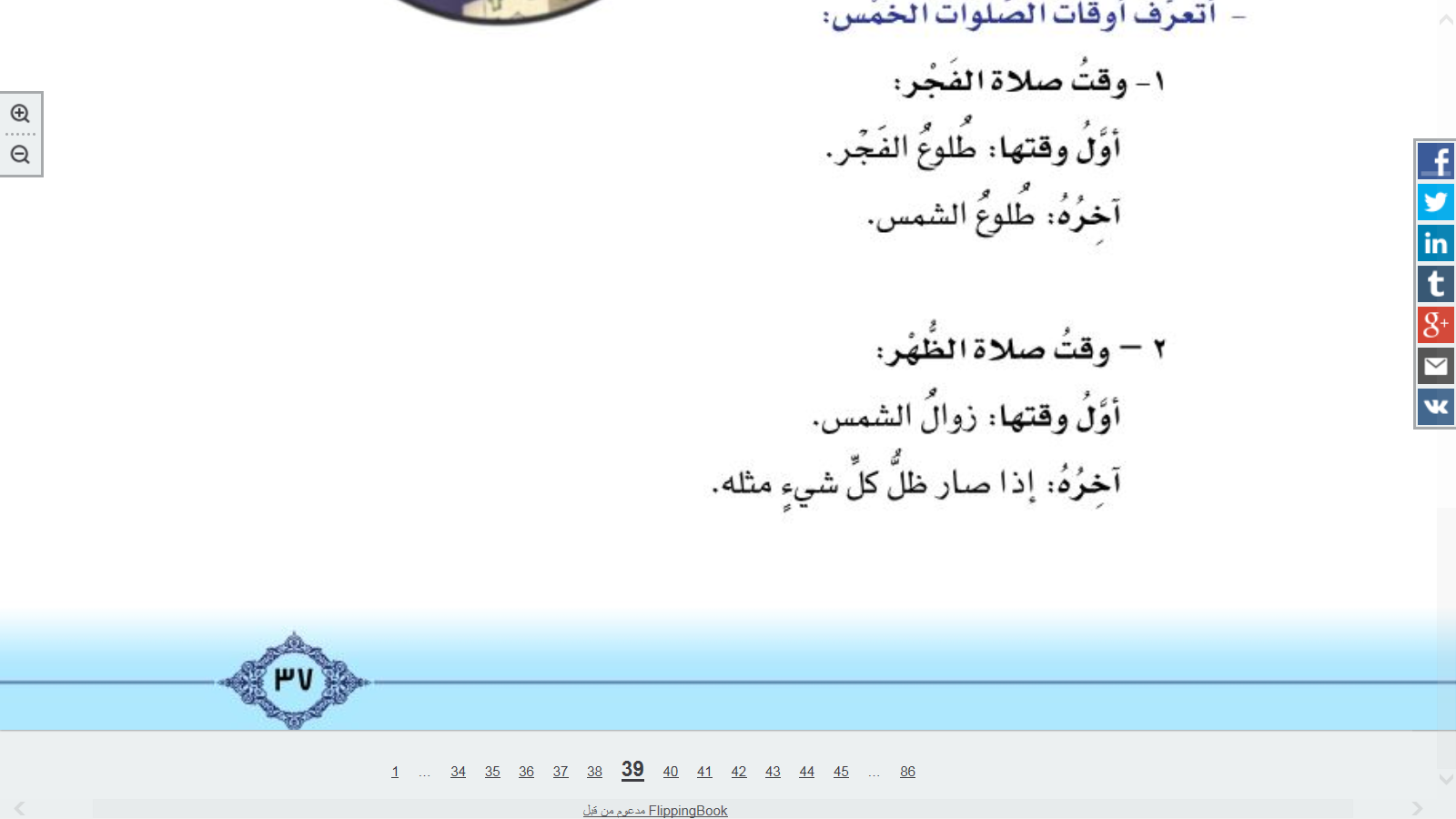 2
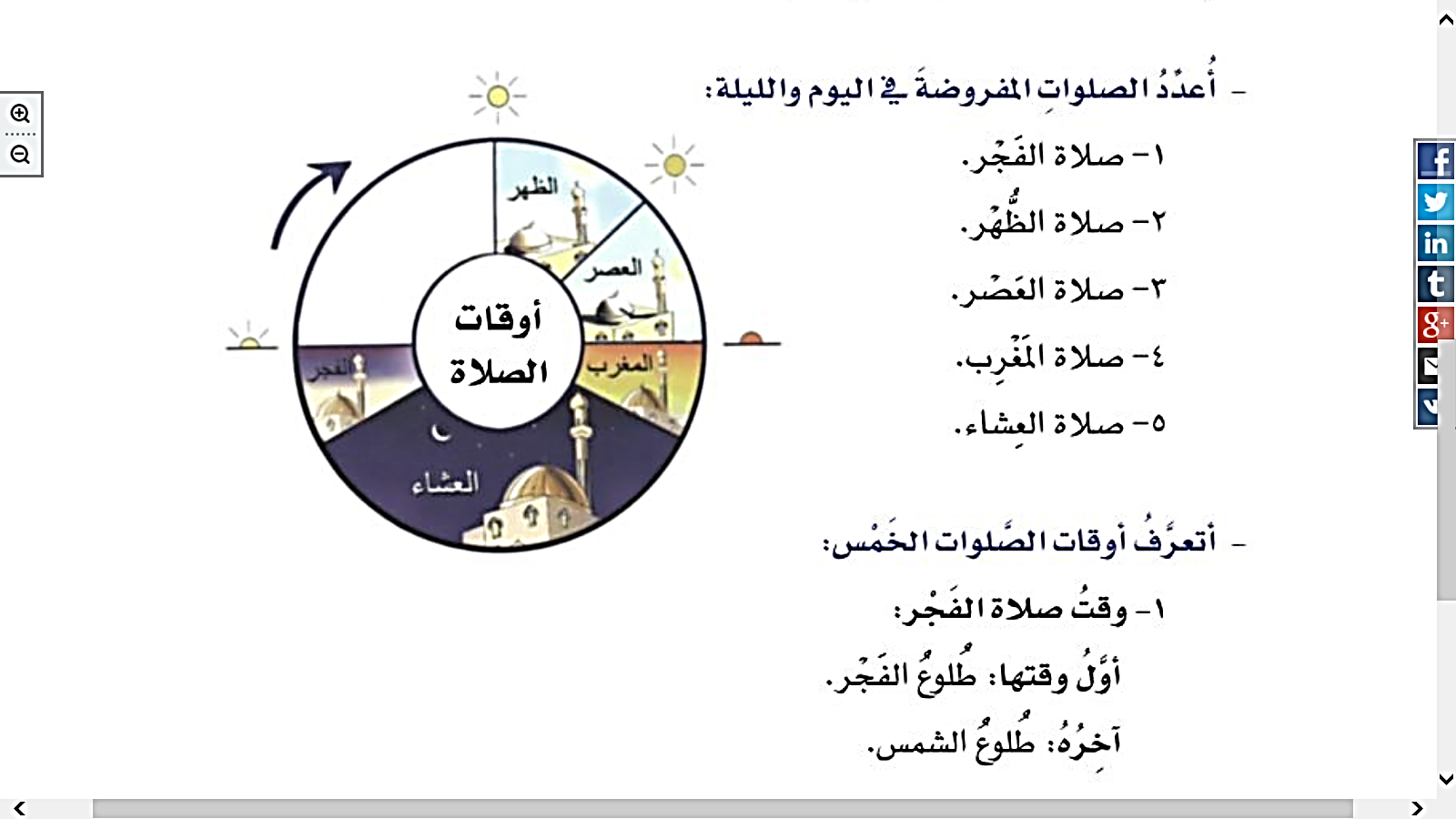 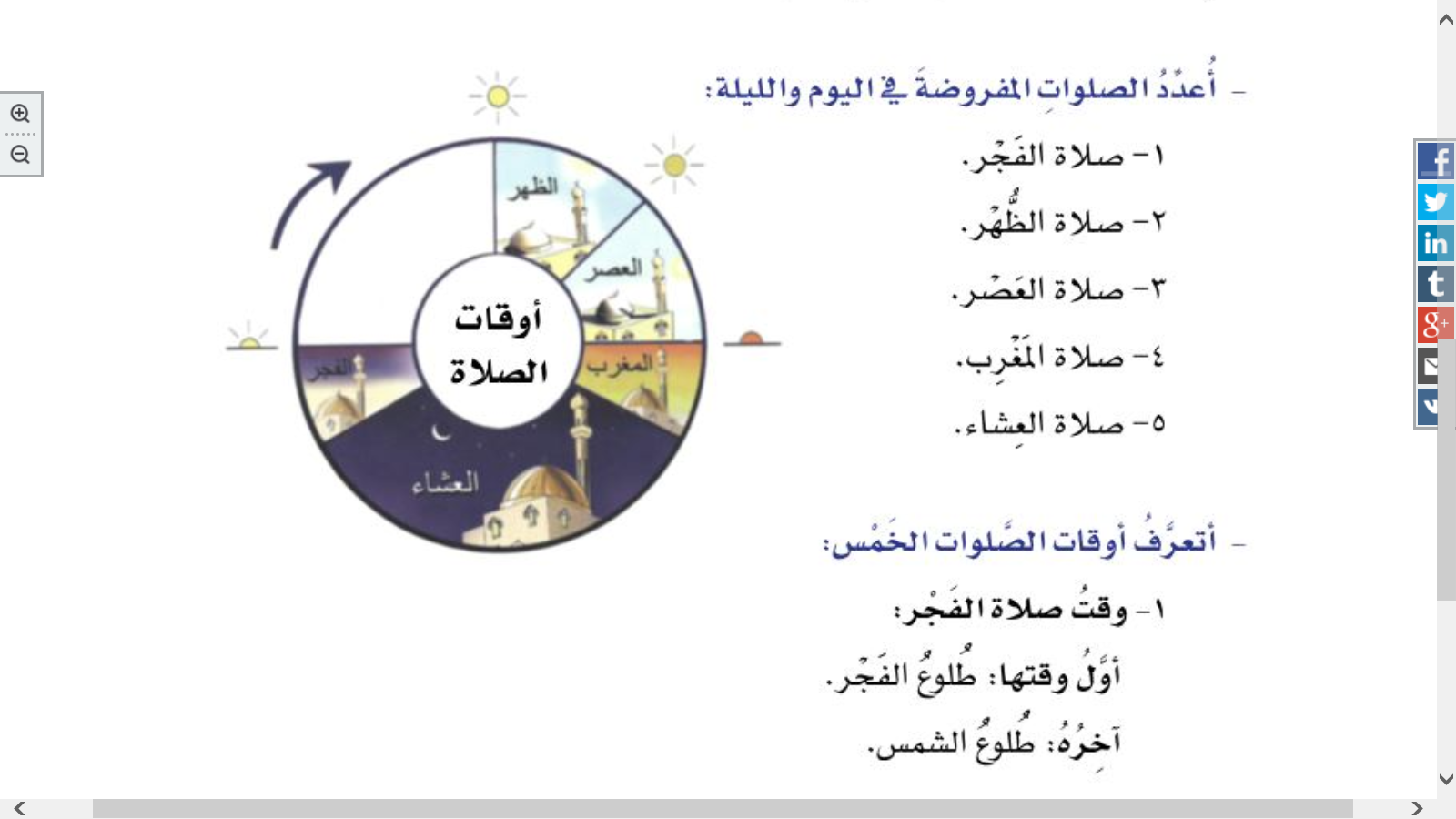 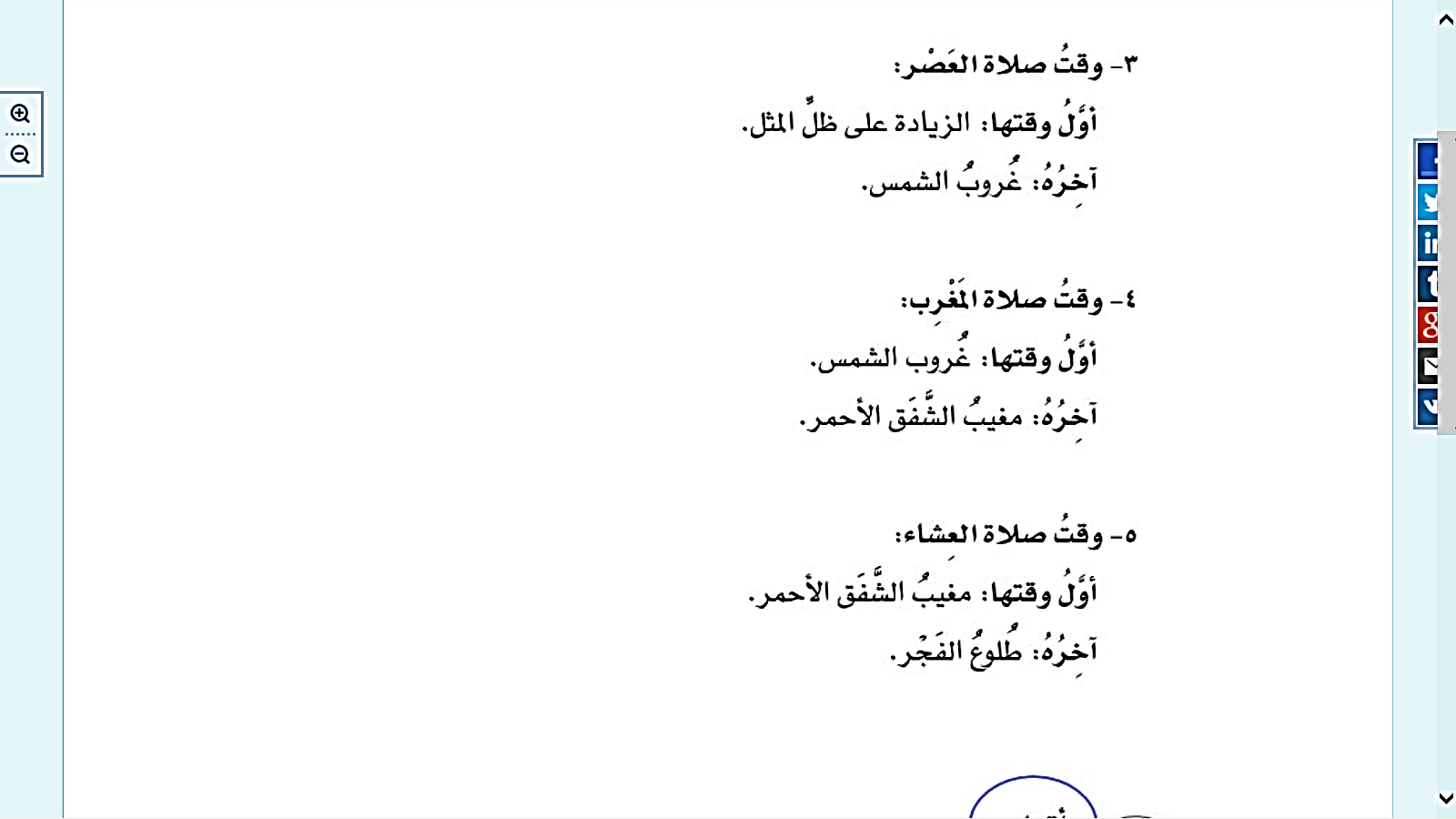 3
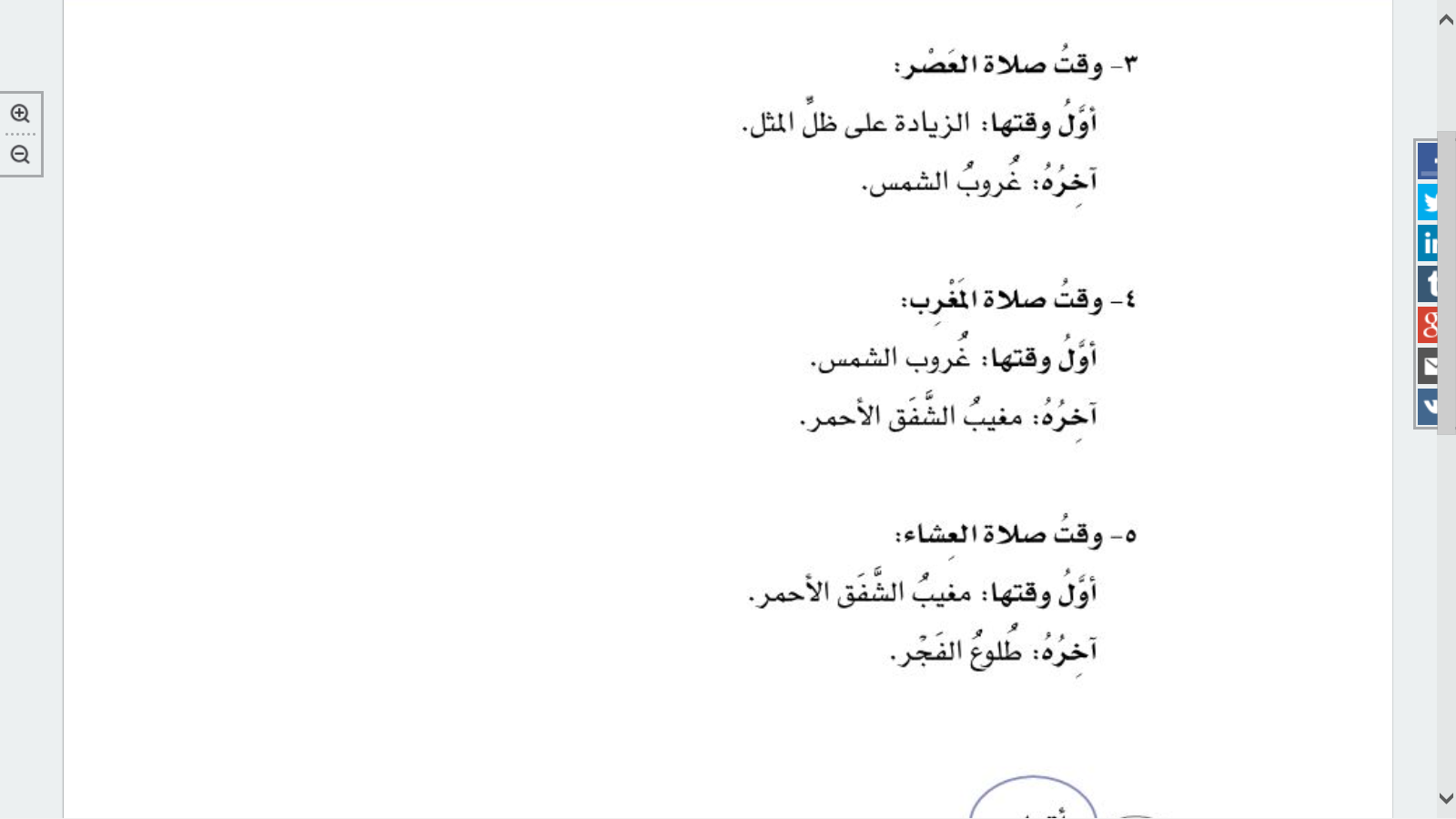 4
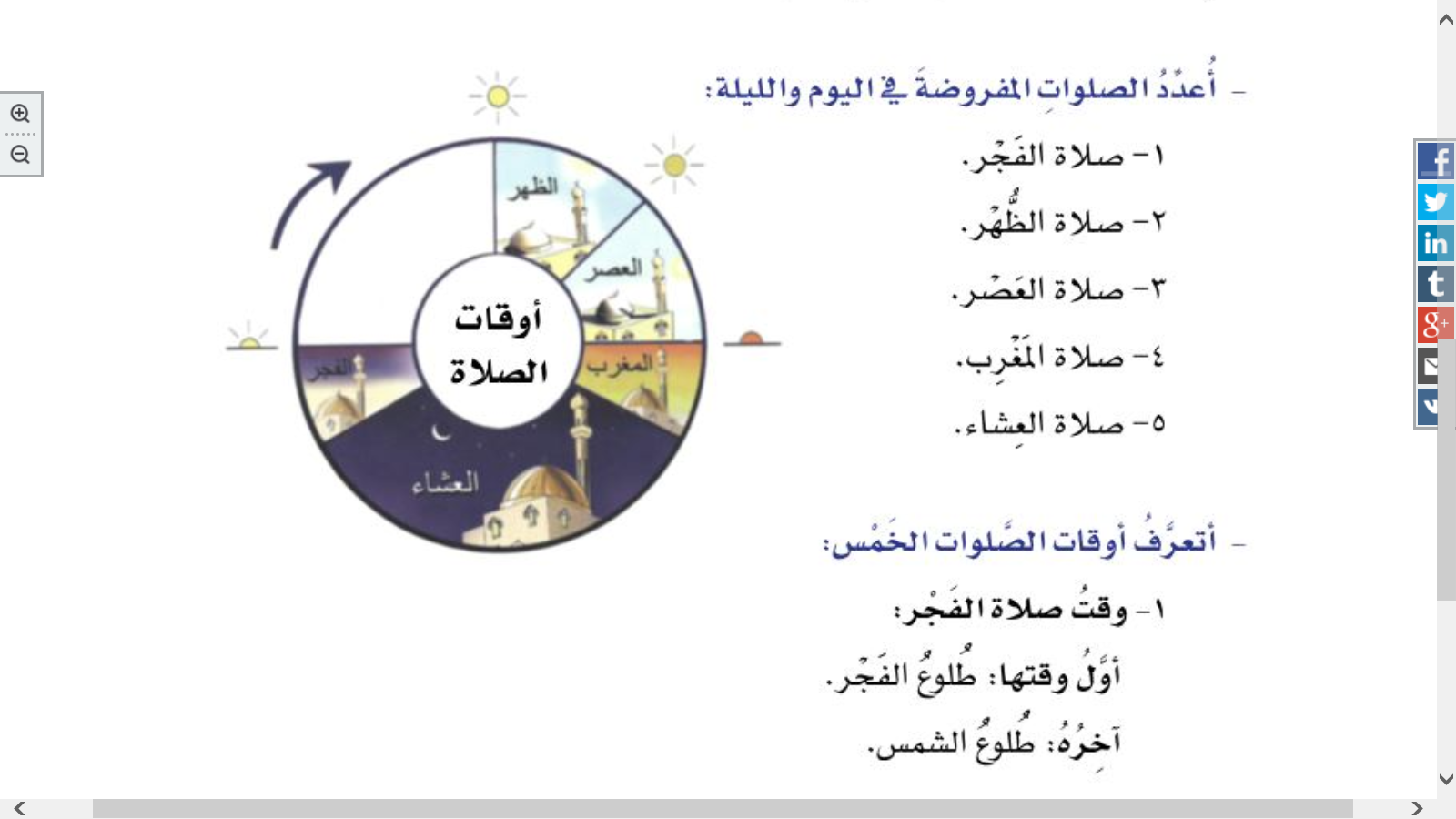 1
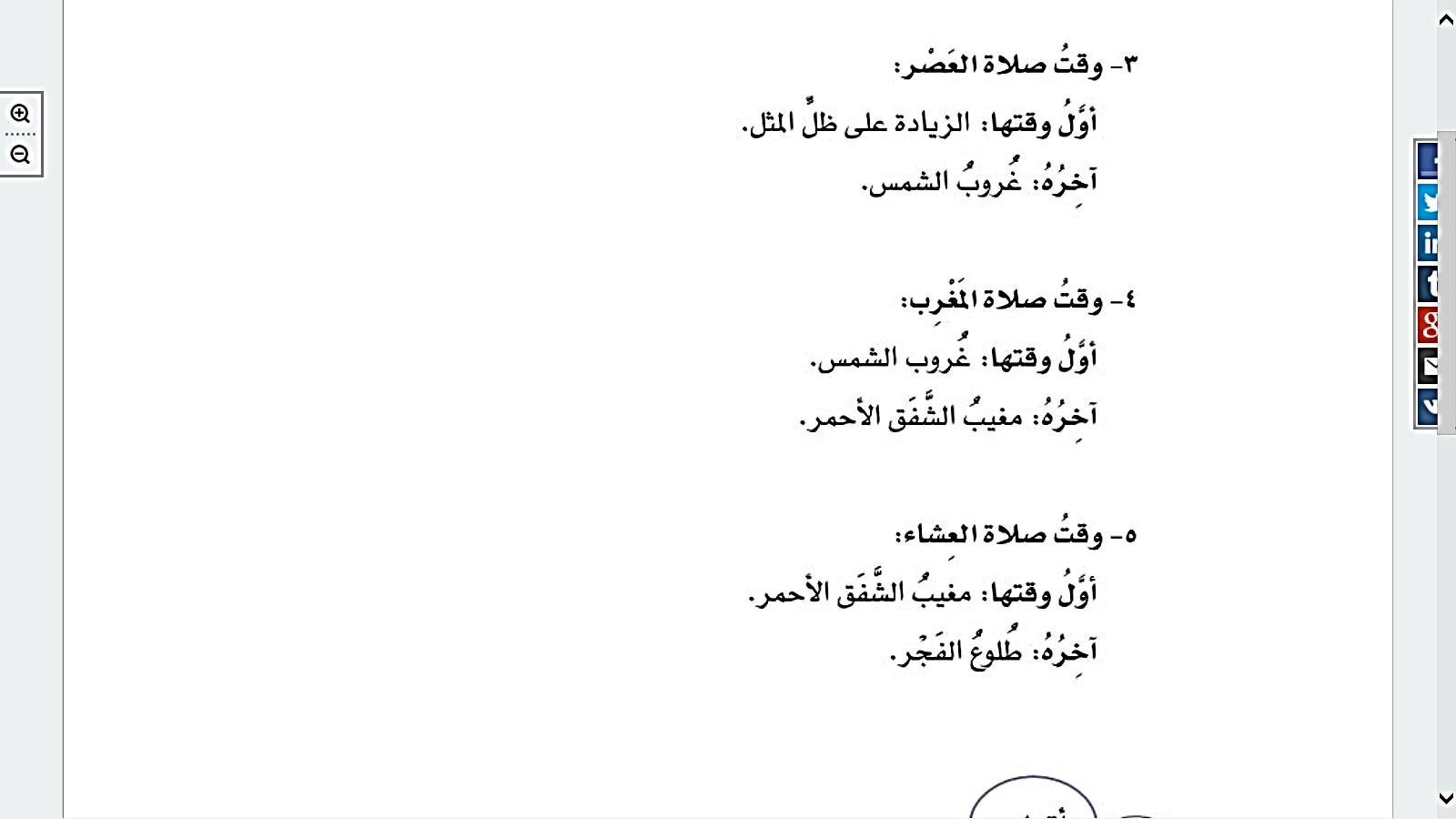 5
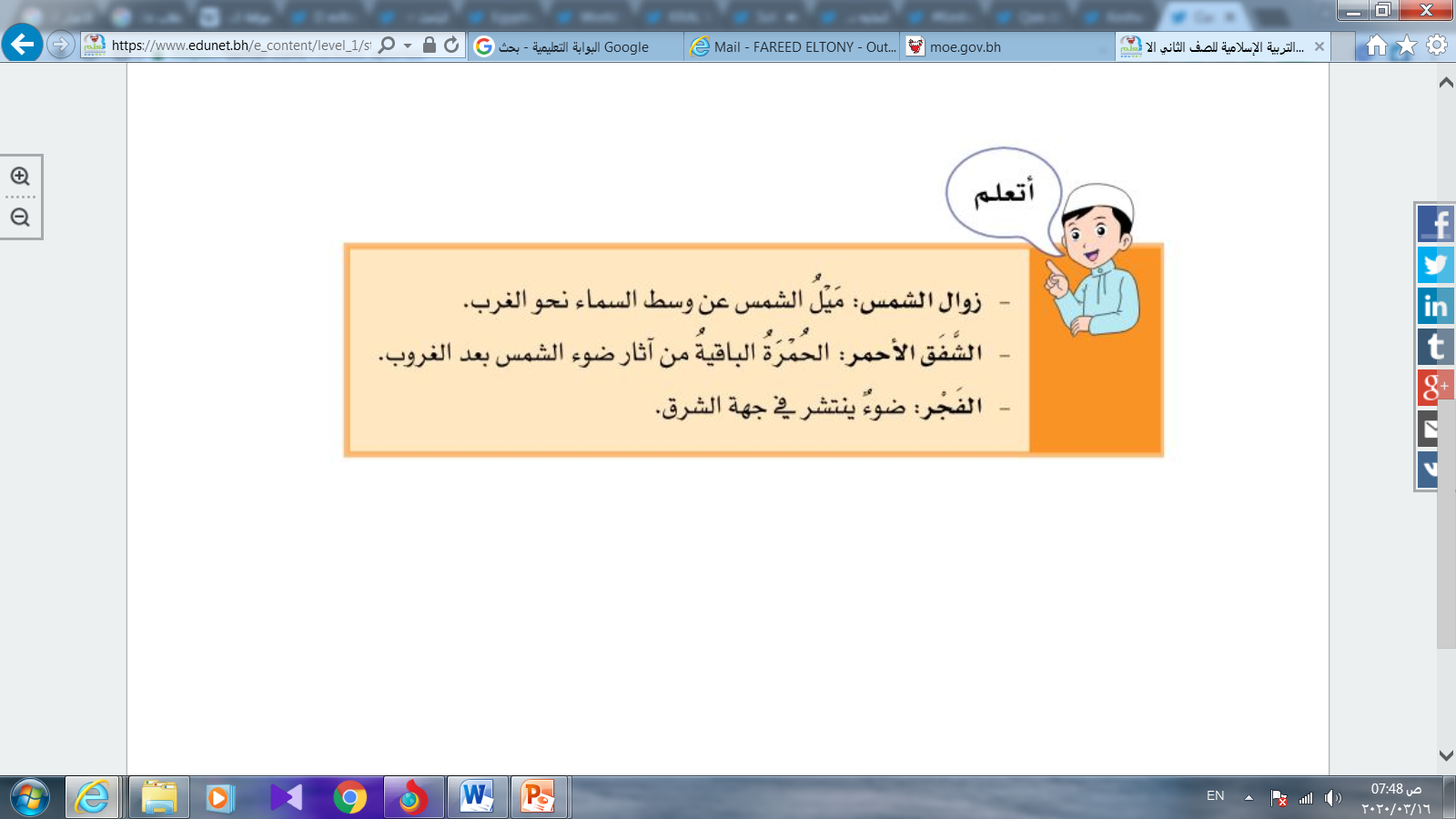 1
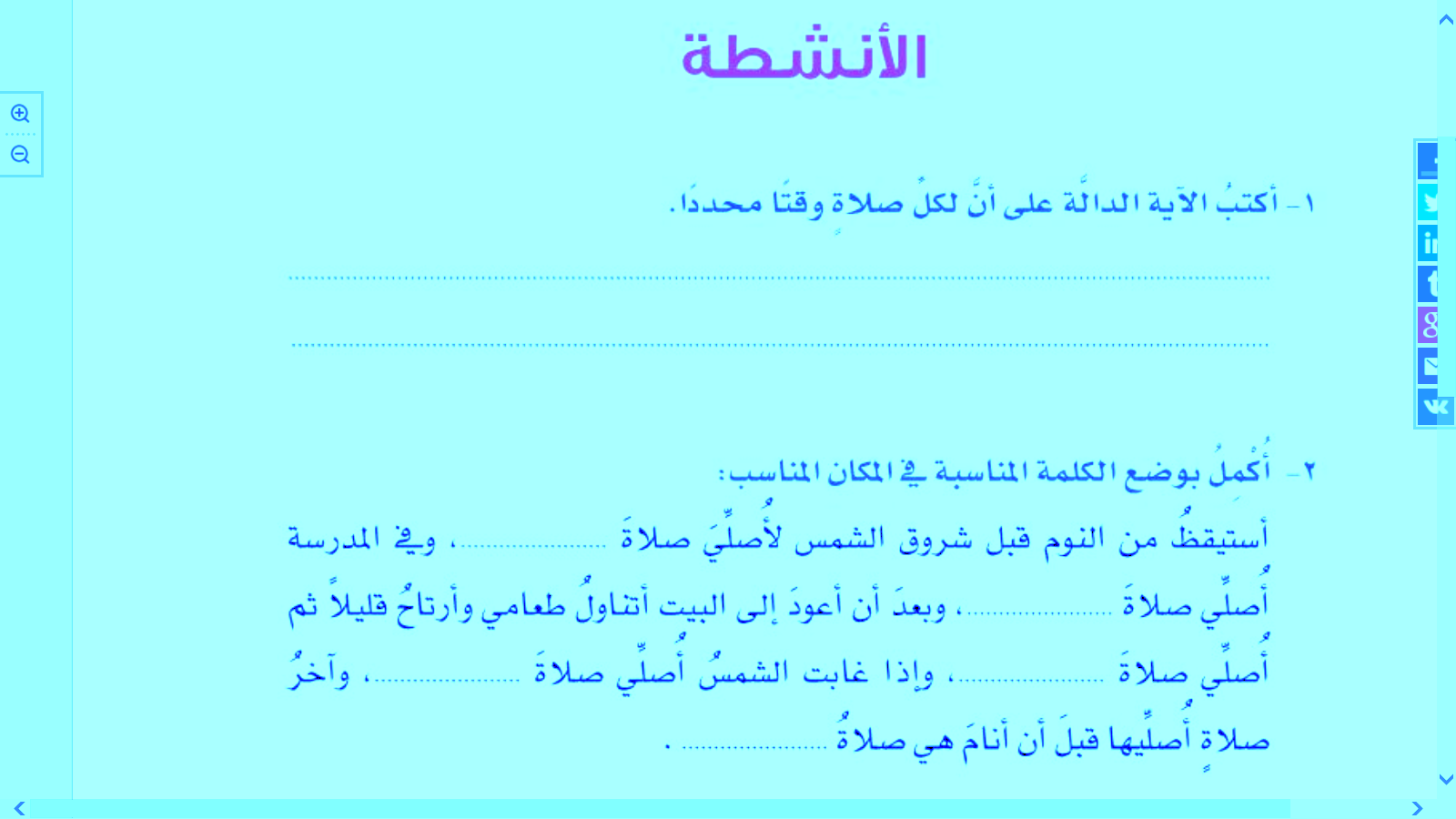 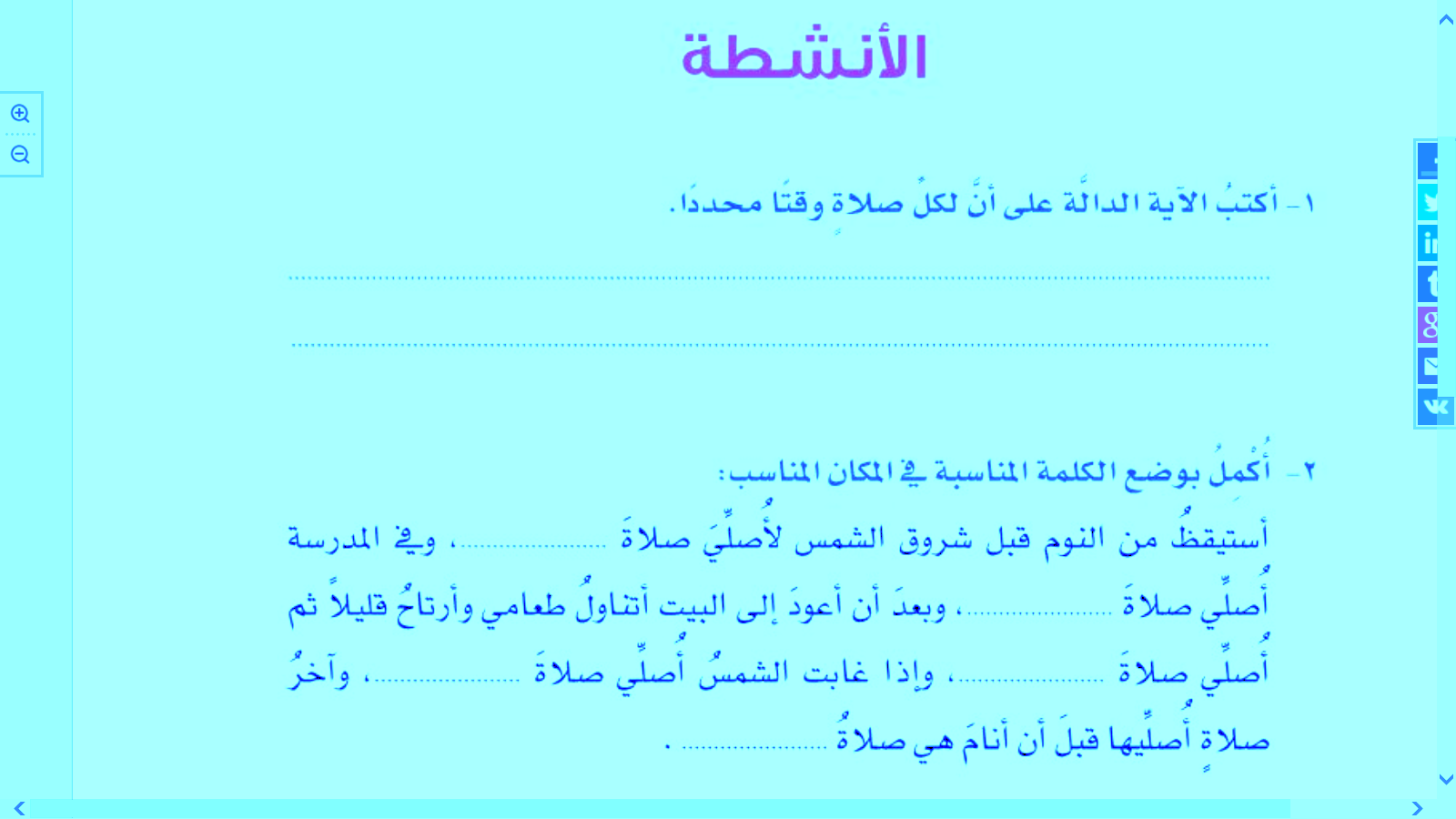 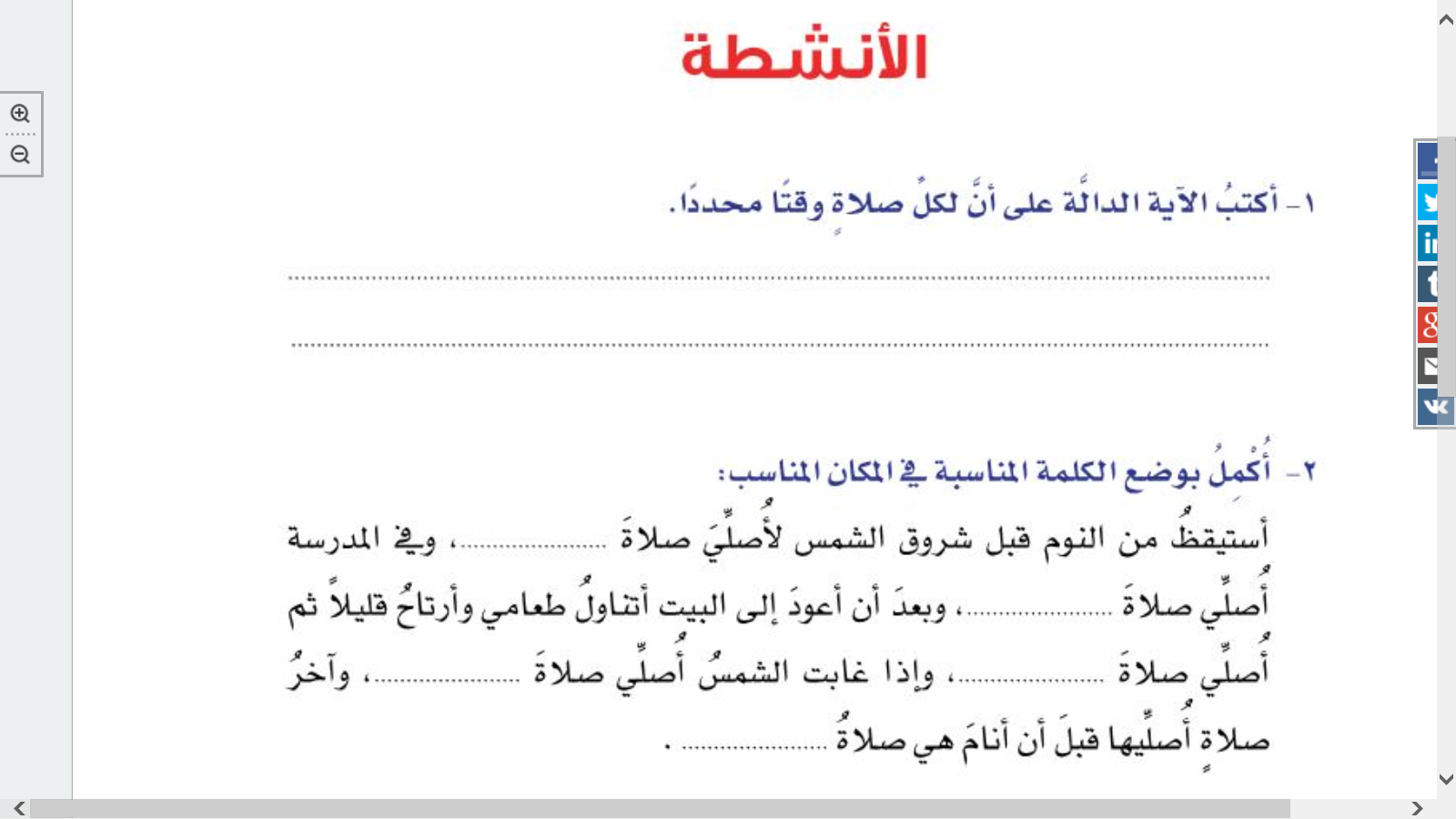 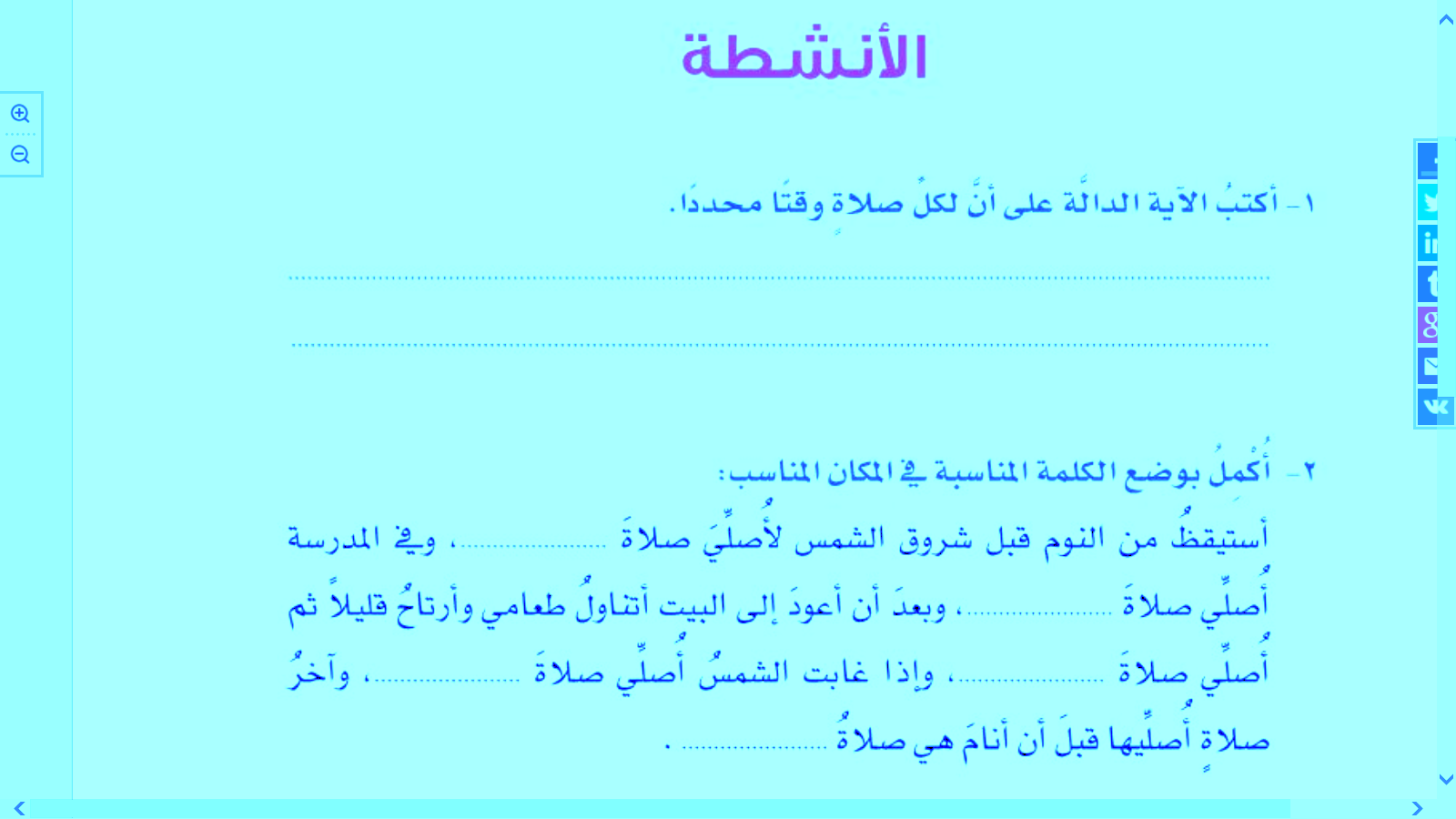 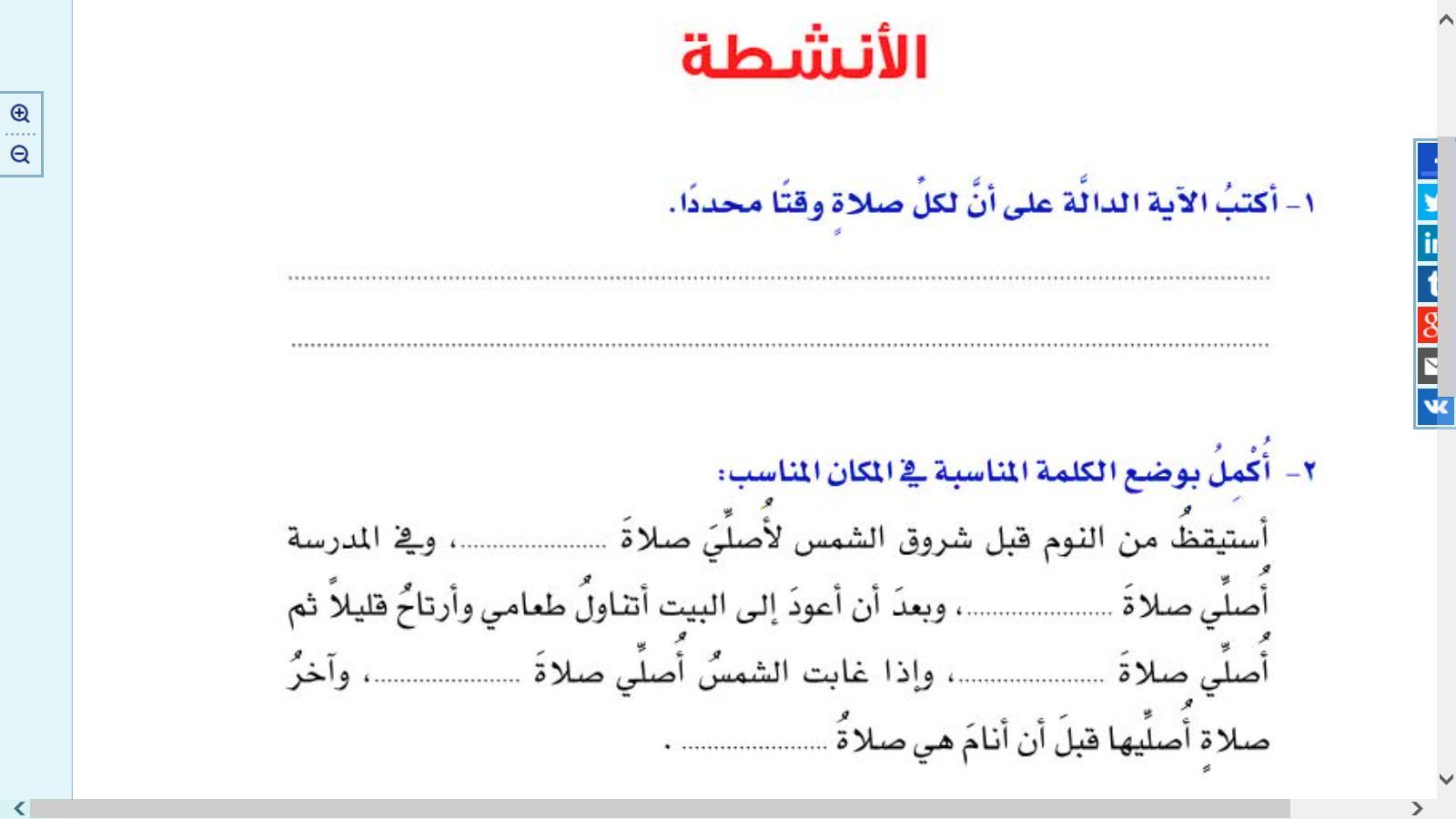 أذكرُ
))إِنَّ الصَّلَاةَ كَانَتْ عَلَى الْمُؤْمِنِينَ كِتَابًا مَّوْقُوتًا((
2
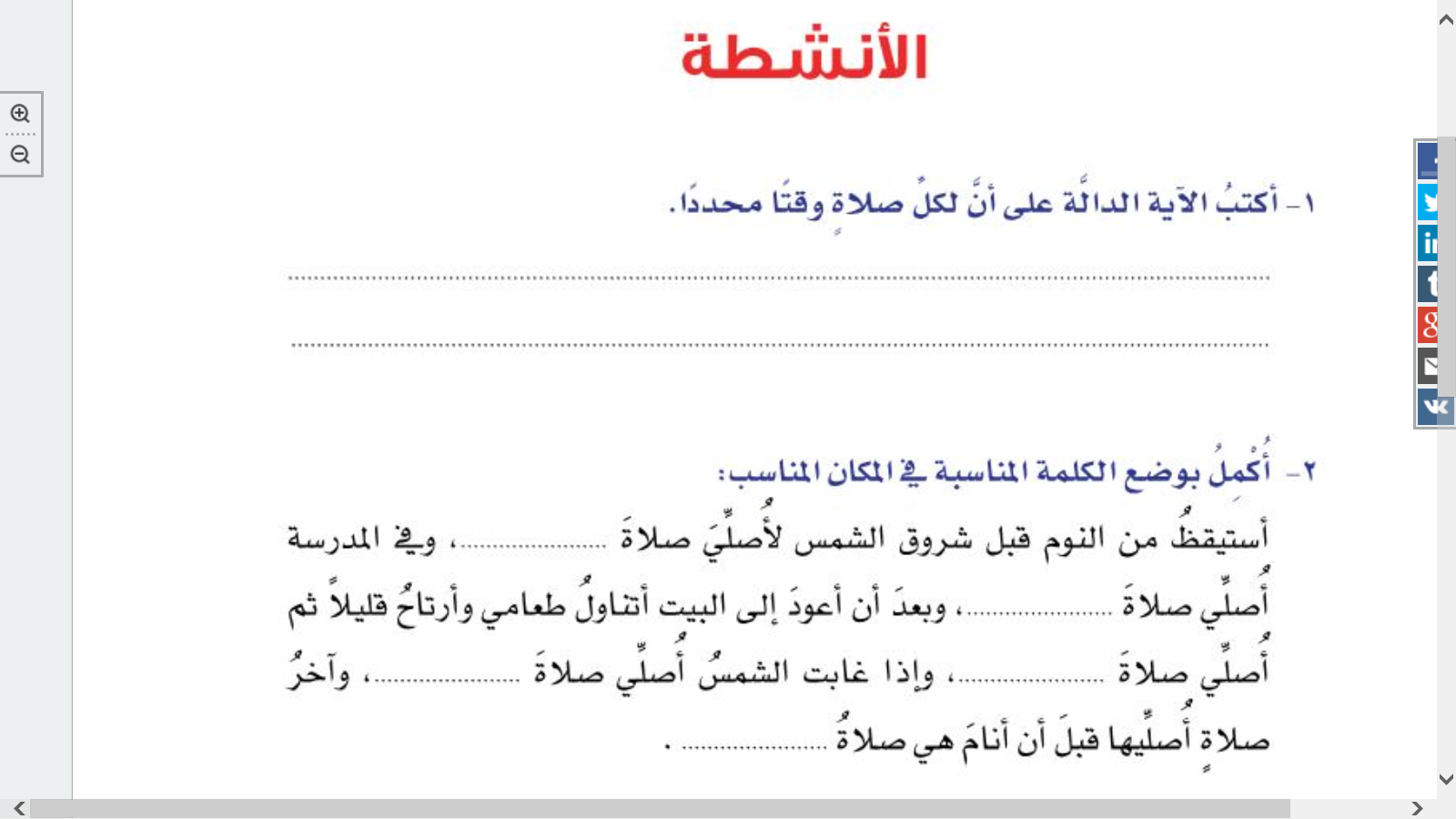 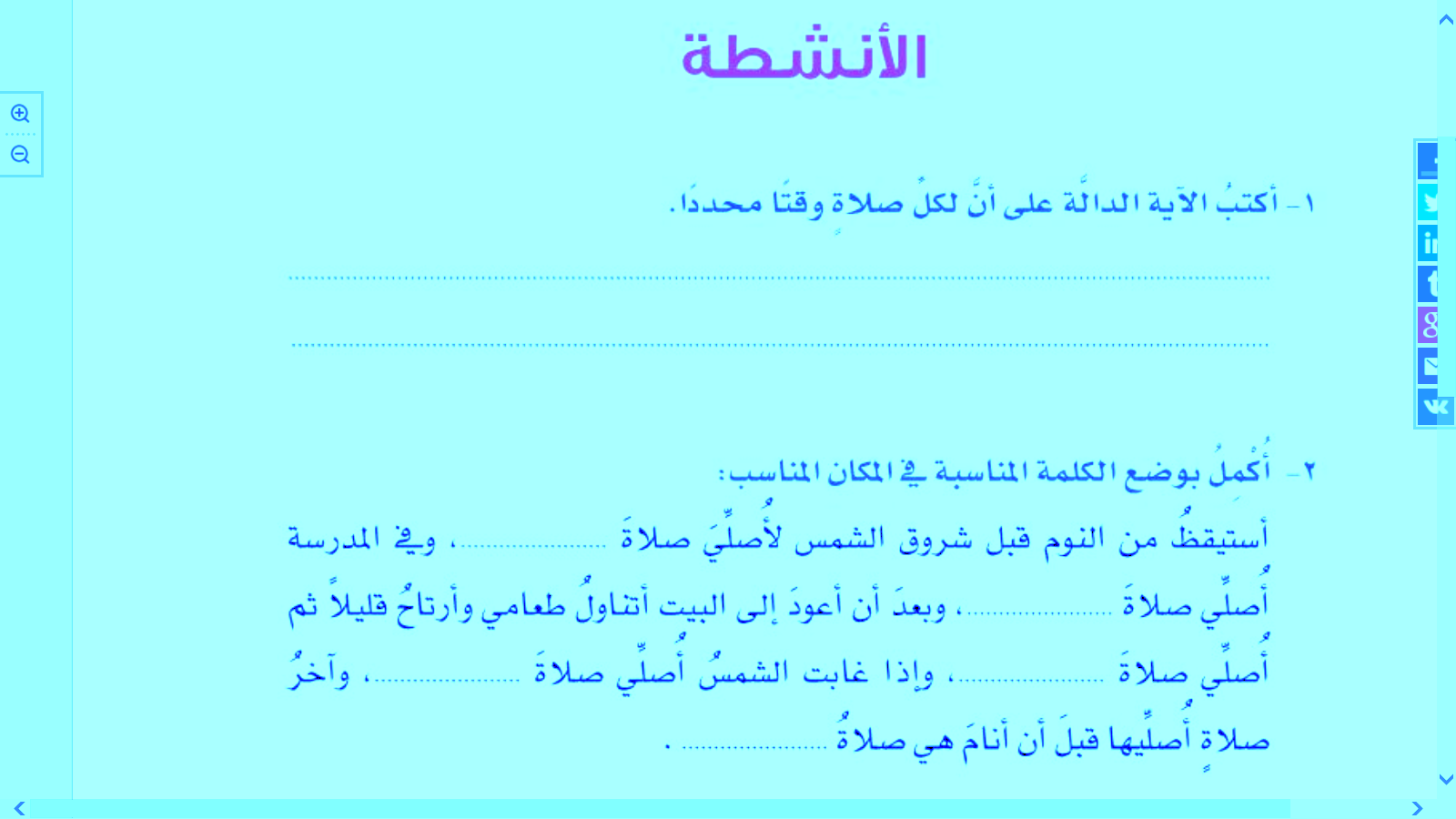 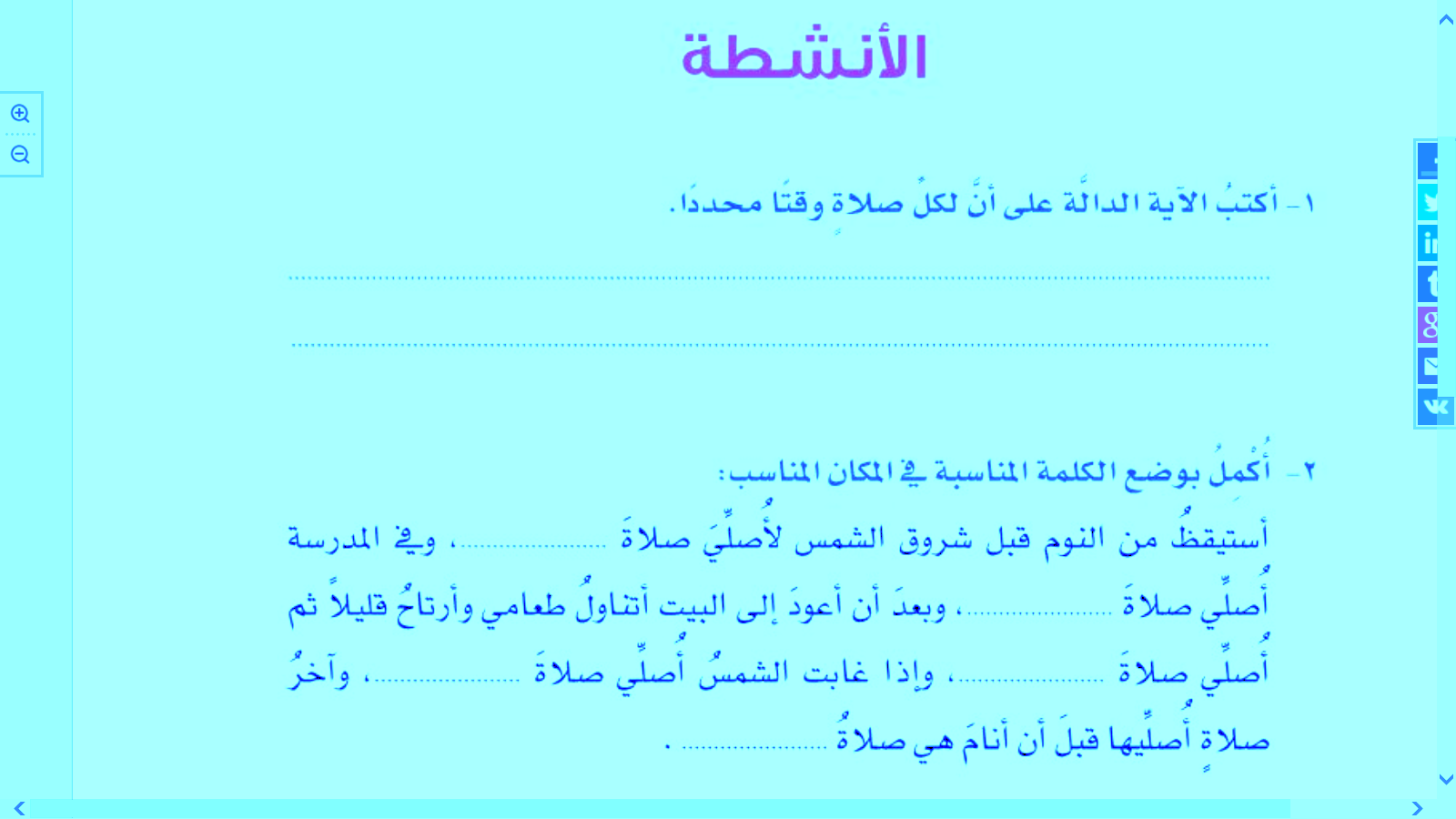 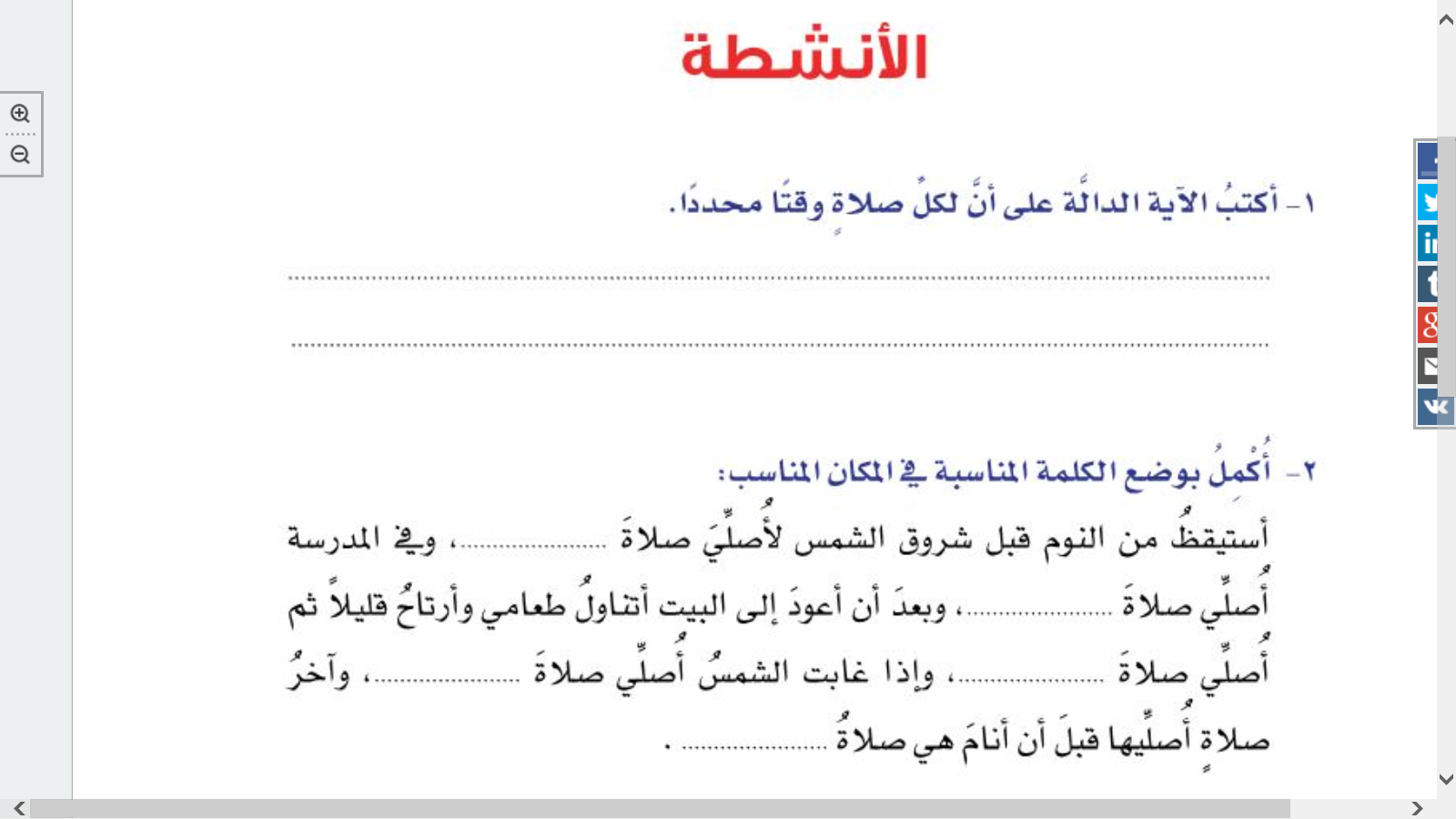 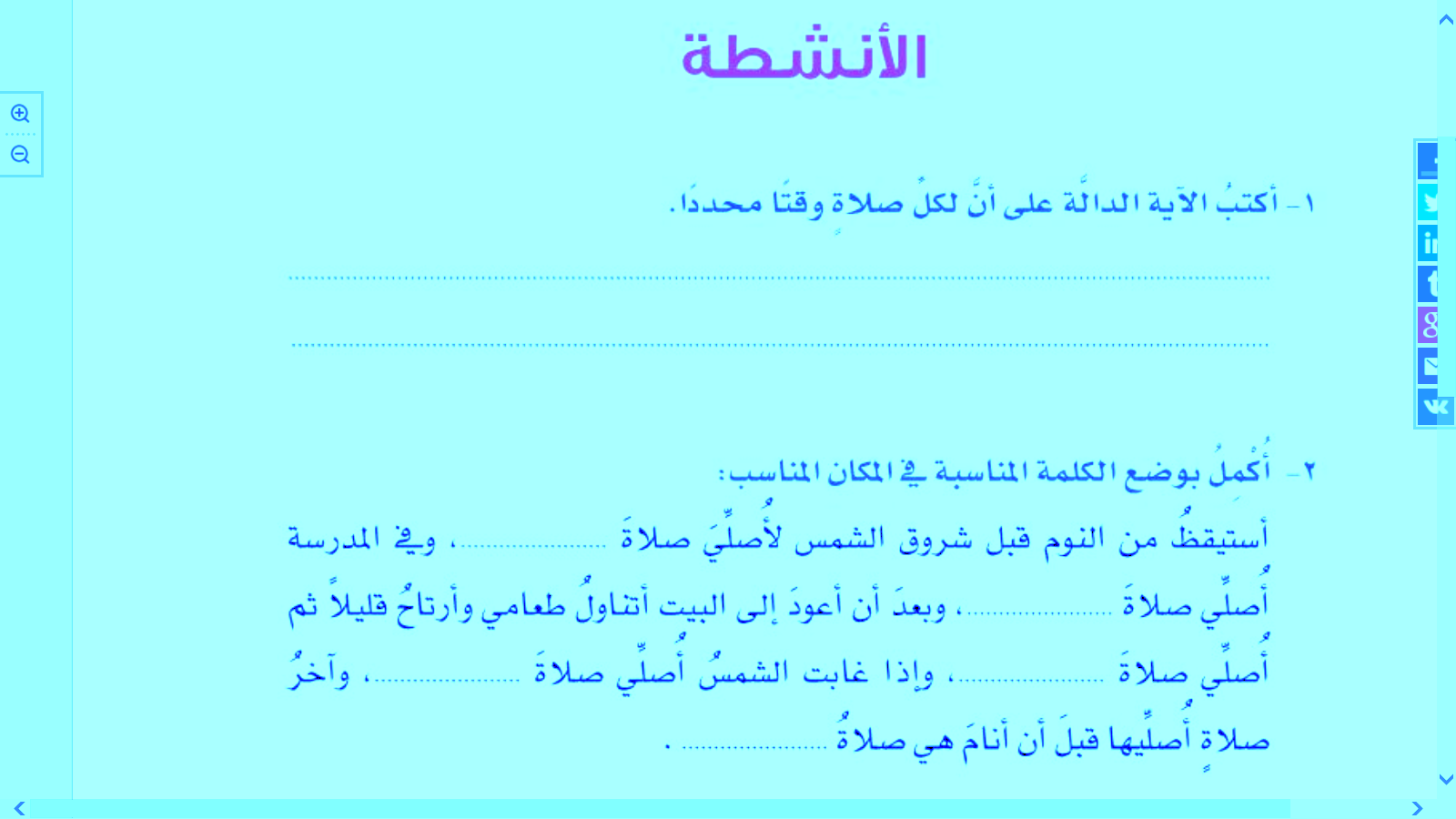 صلاة الفجر
صلاة الظهر
صلاة العصر
صلاة المغرب
صلاة العشاء
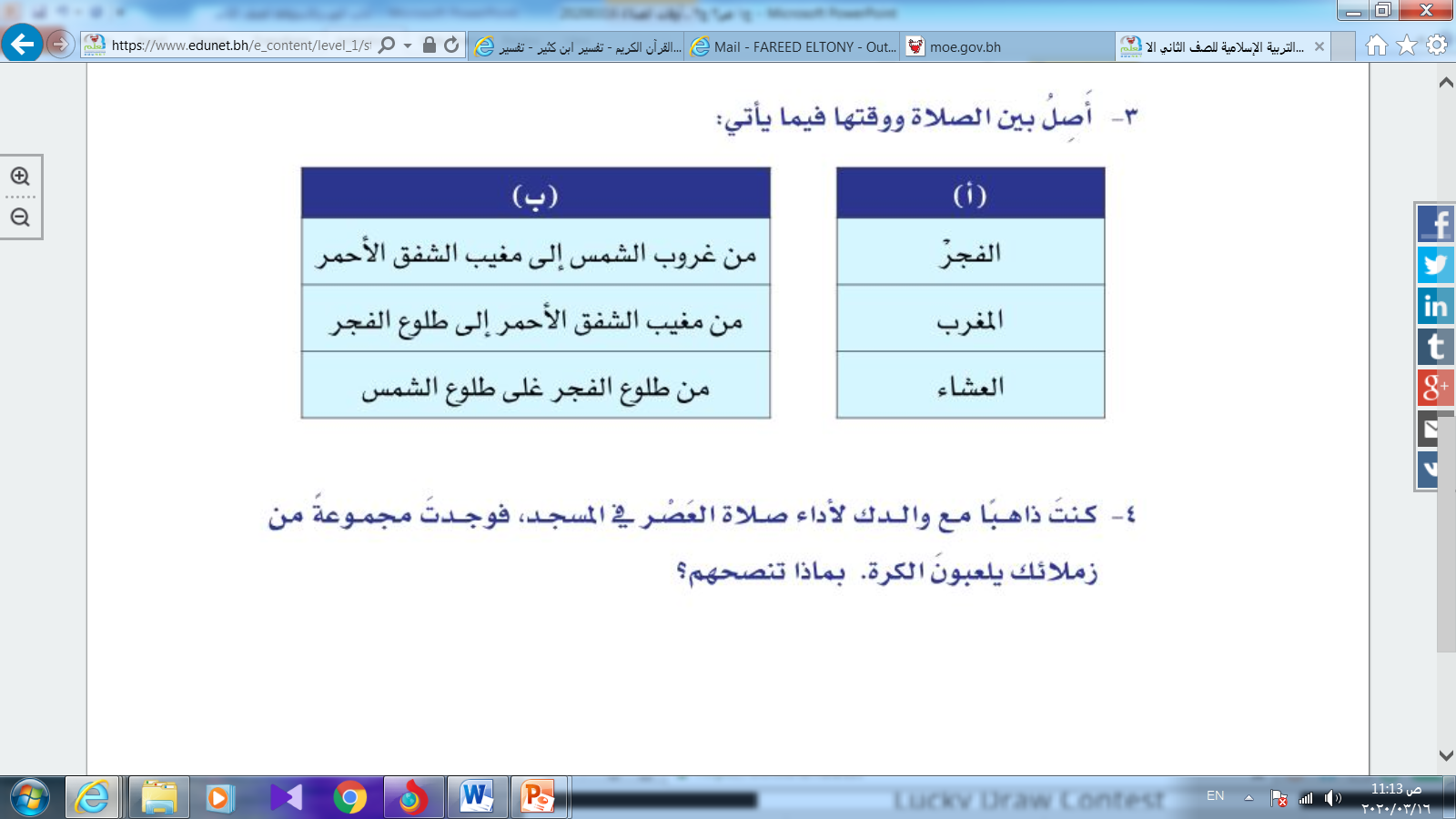 3
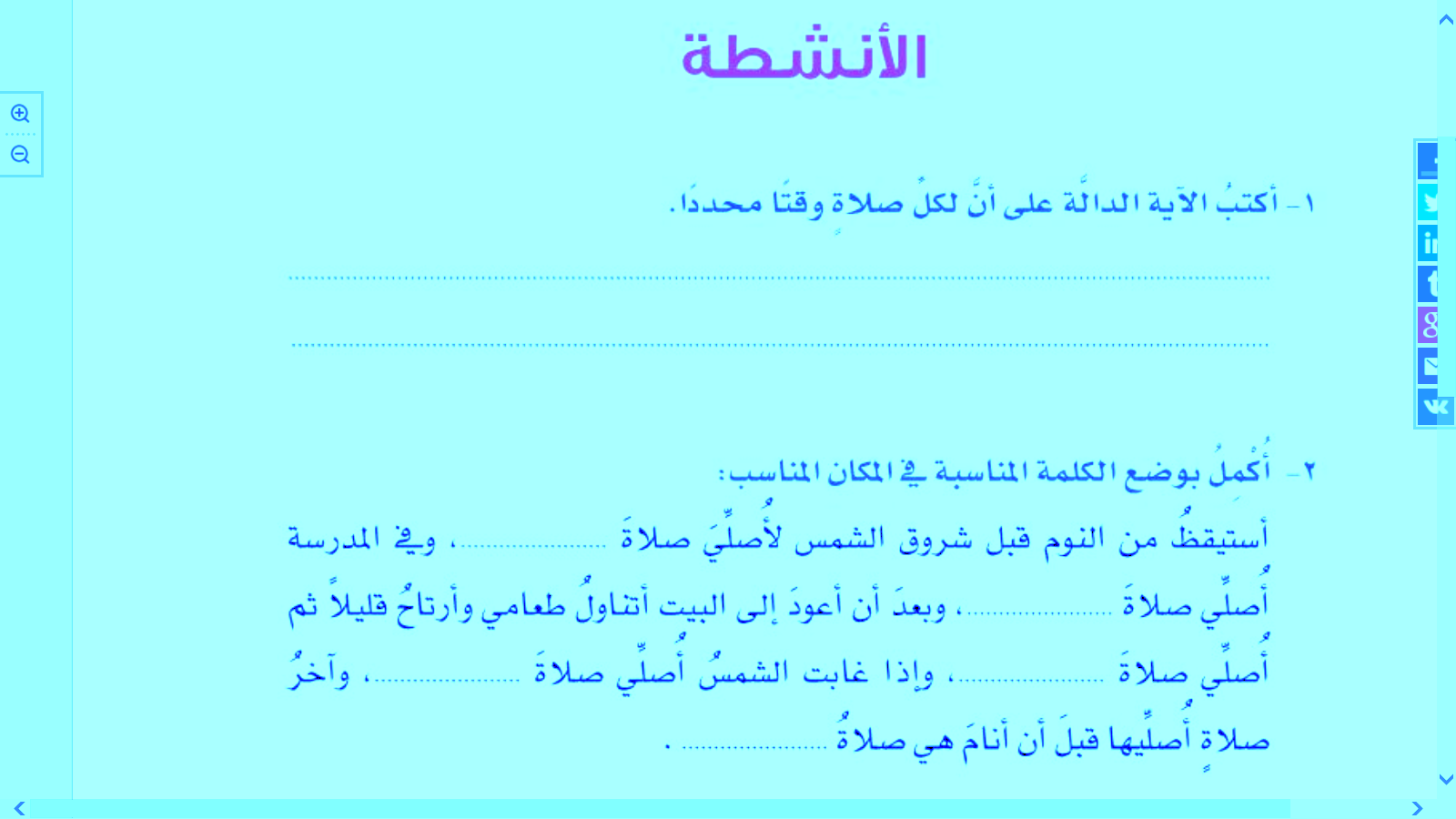 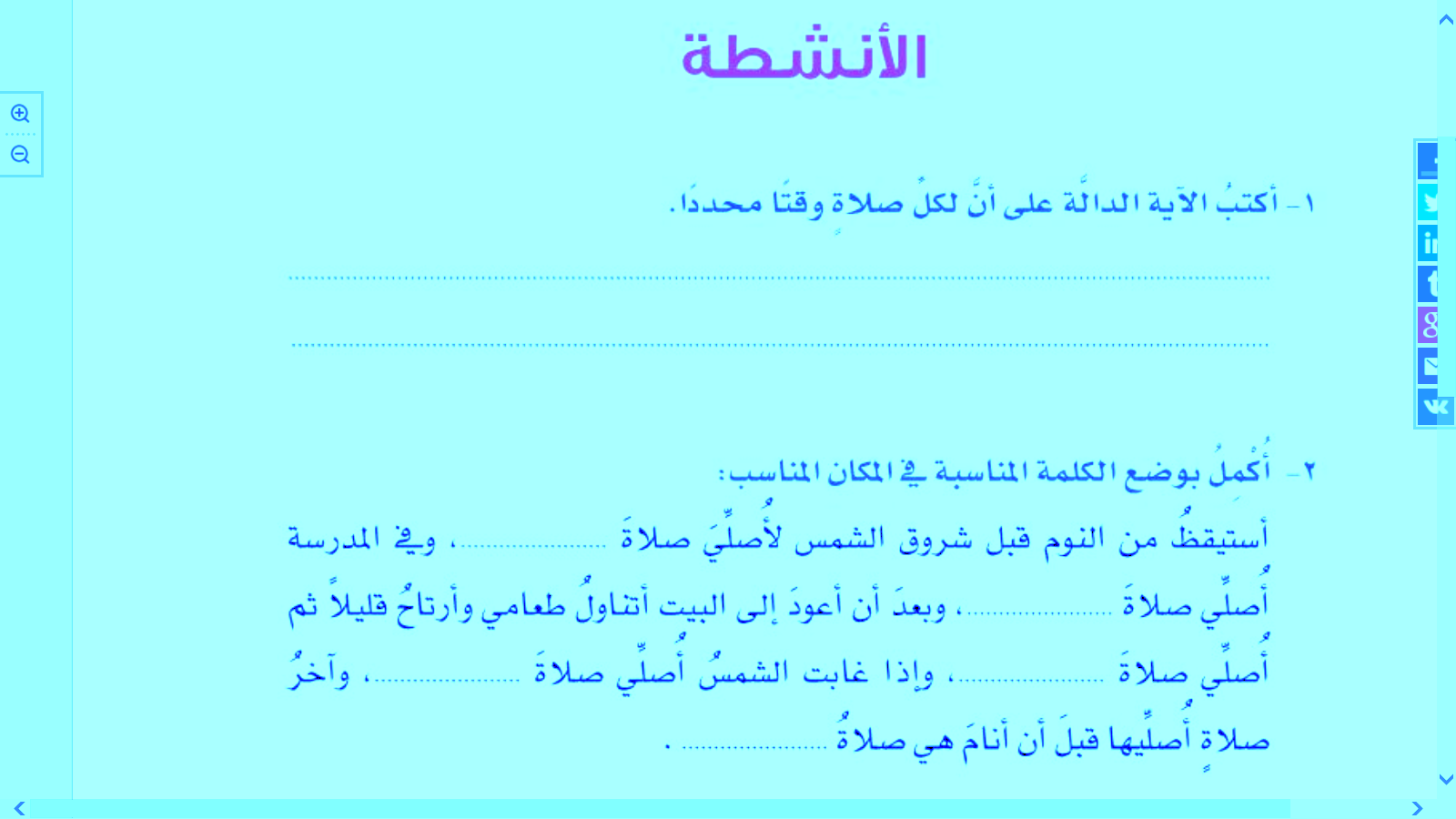 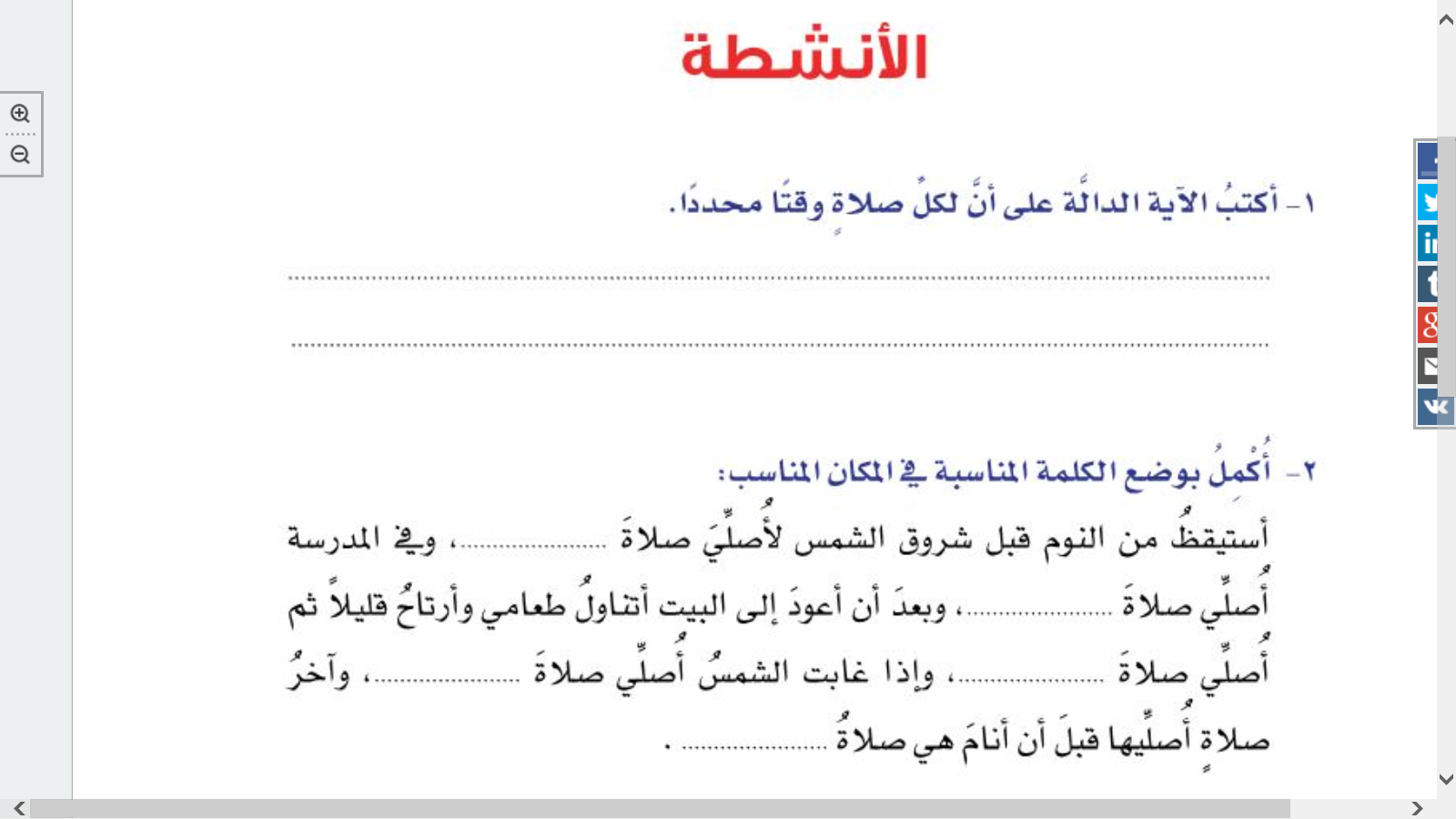 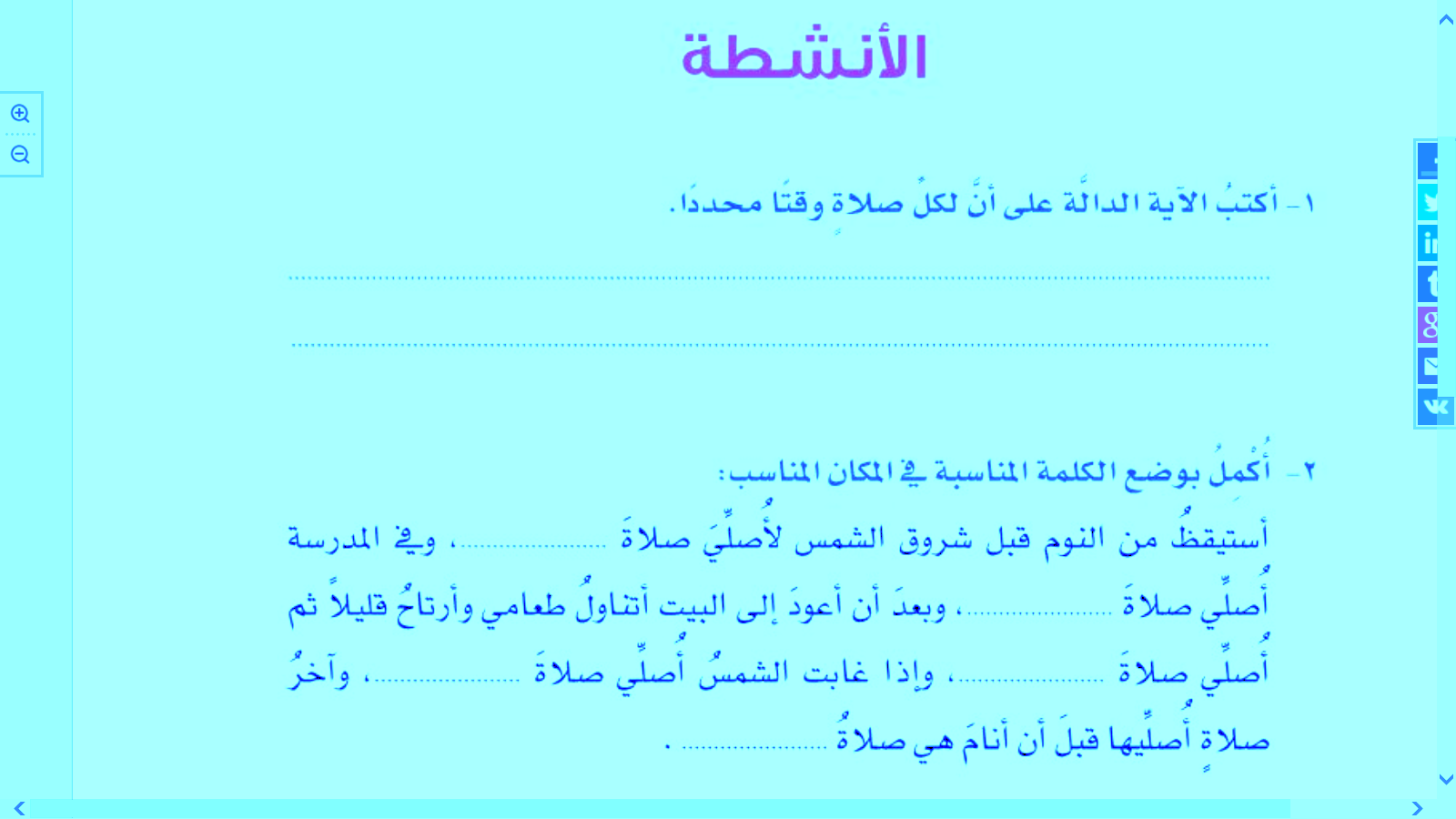 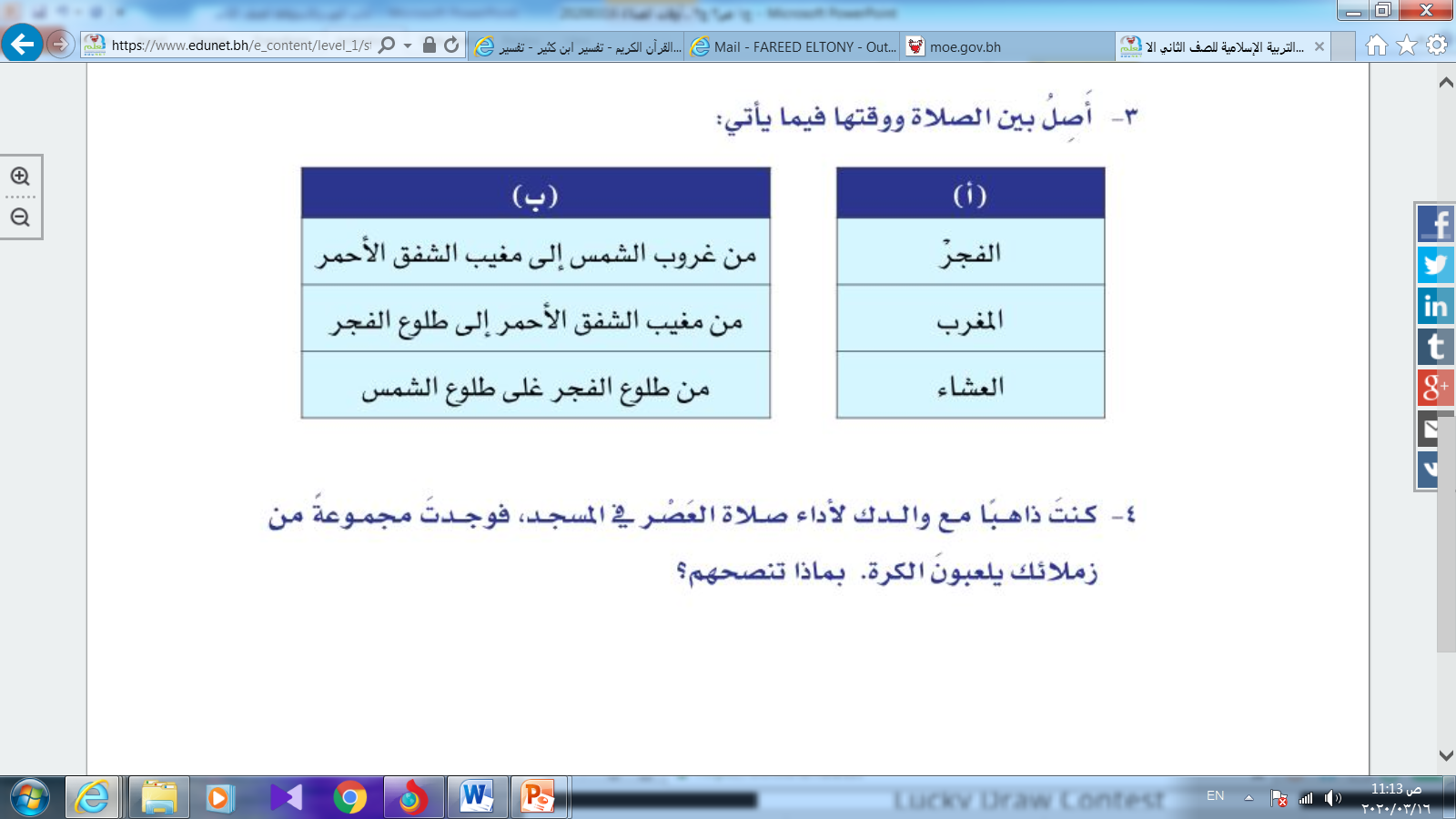 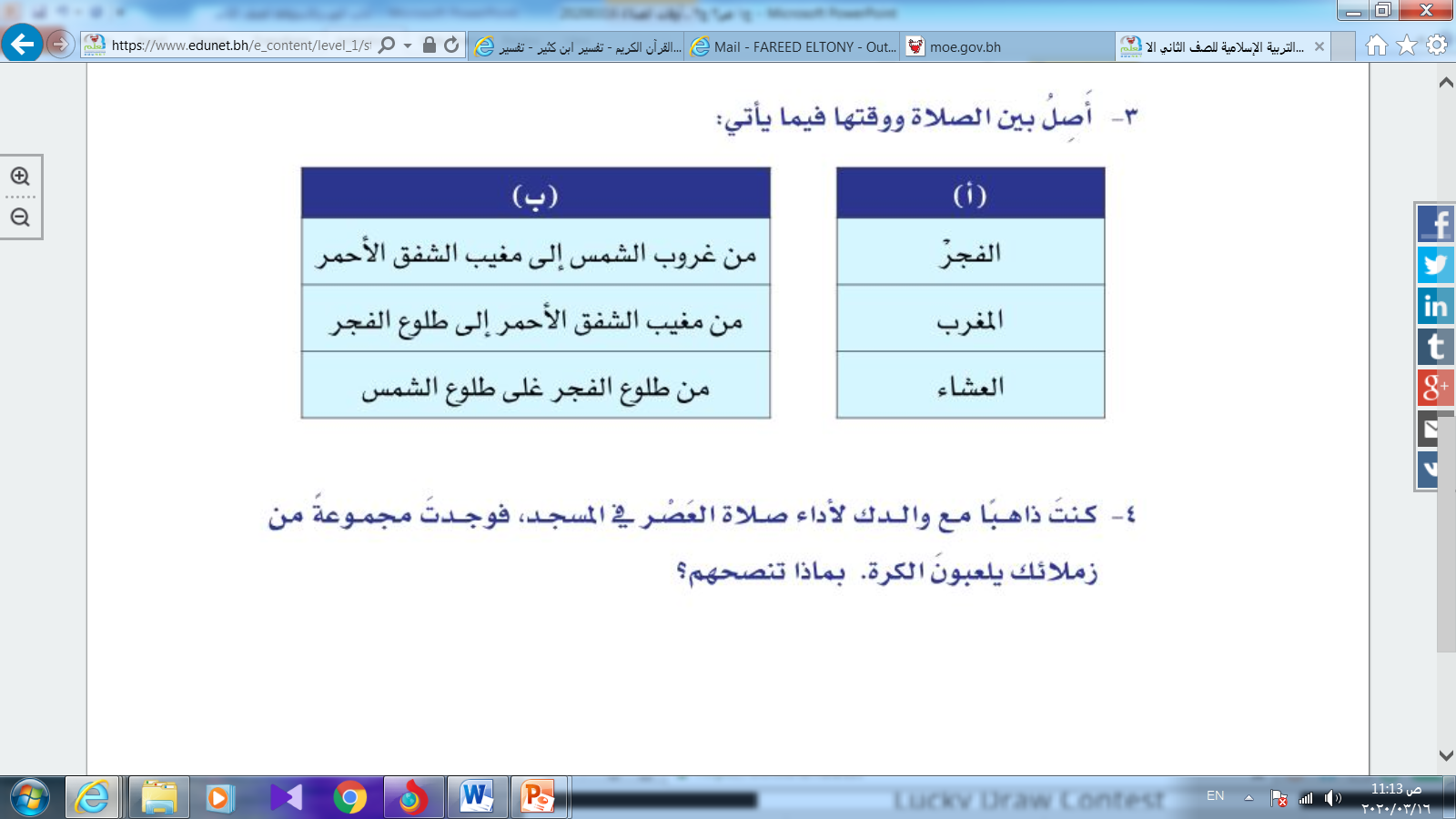 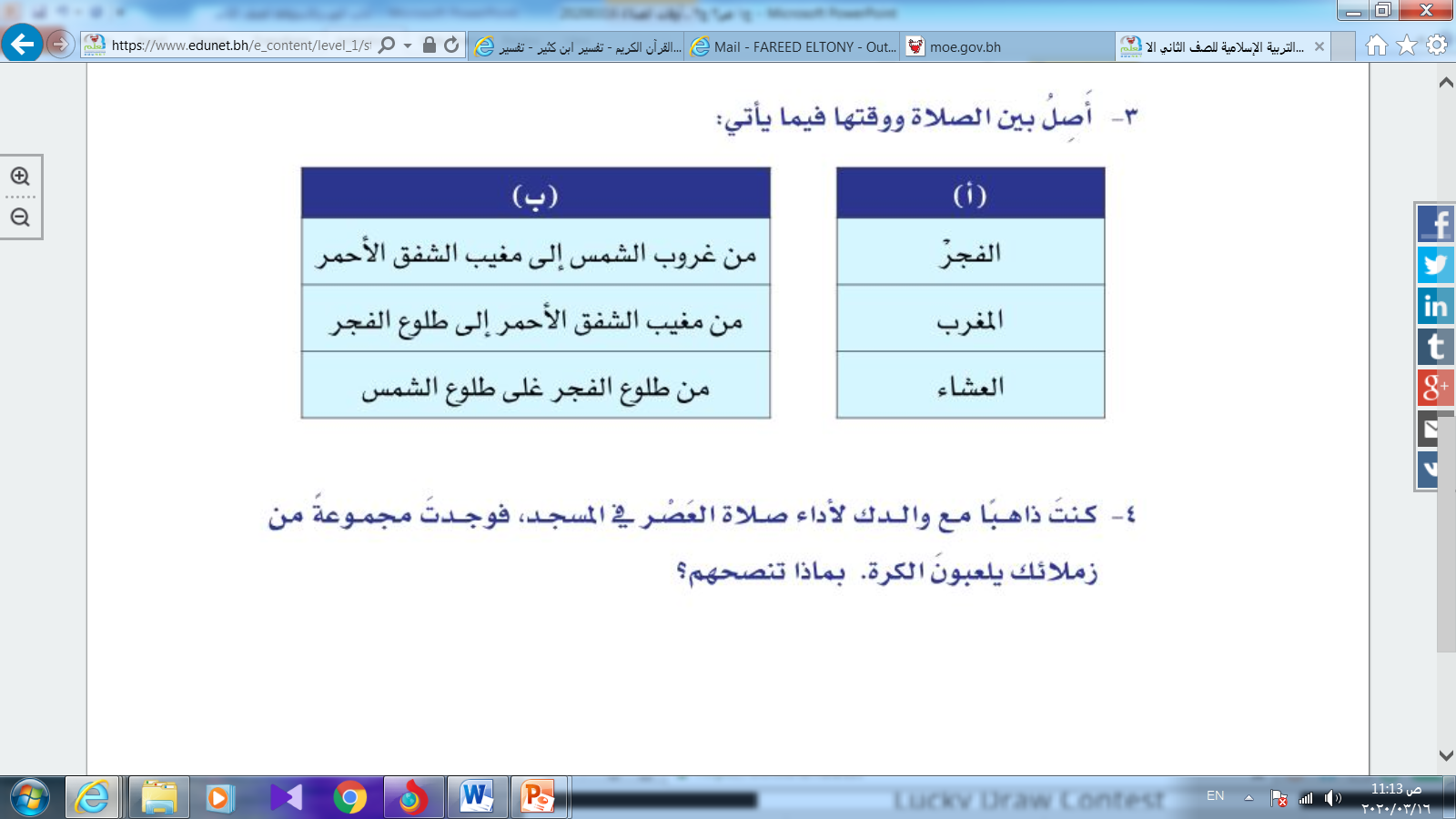 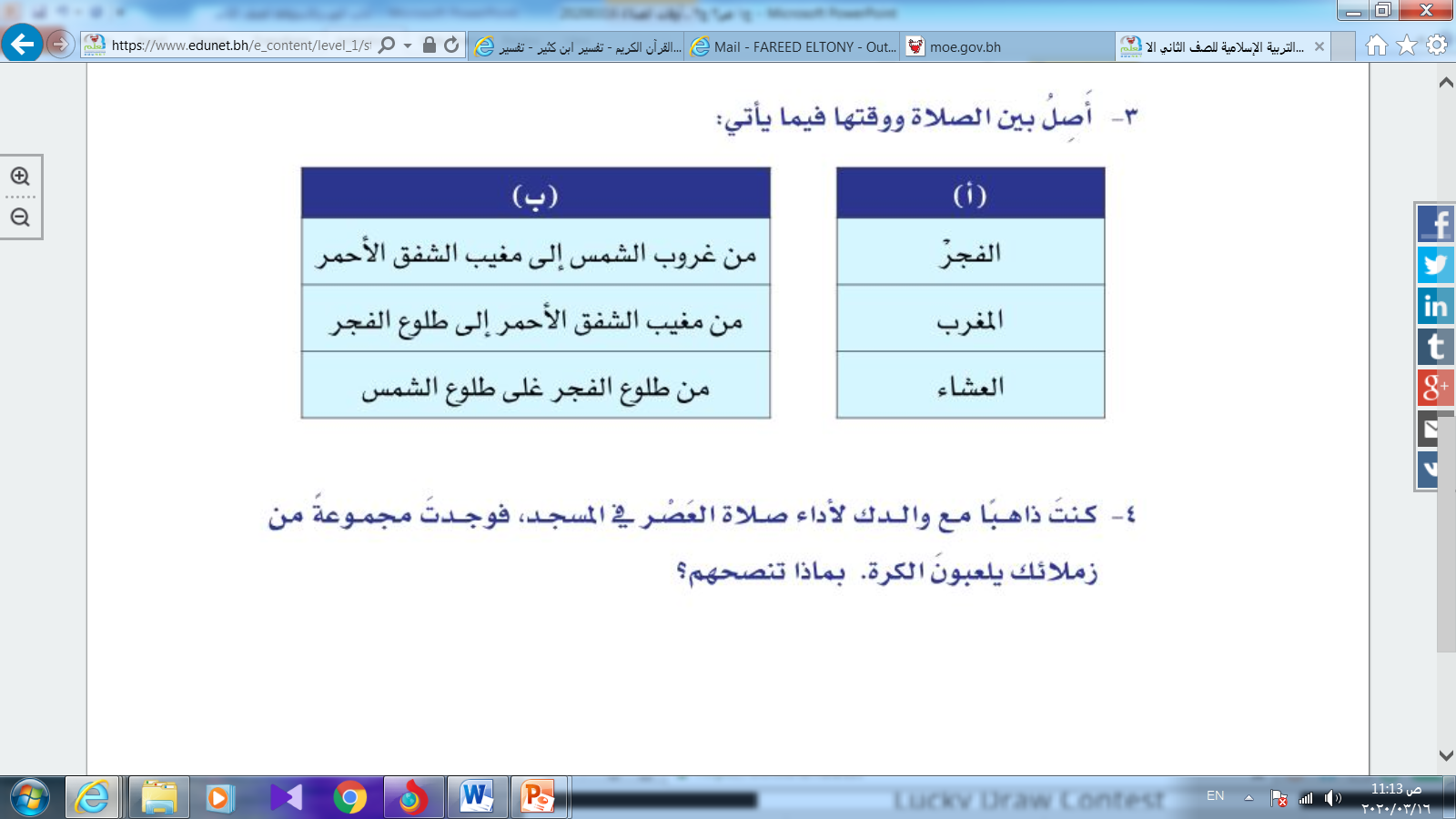 دعواتنا للجميع بالنجاح والتوفيق